Министерство образования РМ
Портфолио
Митряшкиной Екатерины Николаевны,учителя начальных классов 
МОУ «Средняя общеобразовательная школа № 11» 
г. о. Саранск
Дата рождения: 17.06.1993г.
Профессиональное образование: высшее, МГПИ им. М. Е. Евсевьева, учитель начальных классов и учитель информатики по специальности «050708 Педагогика и методика начального образования с дополнительной специальностью 050202 Информатика»; № диплома 101305 0301191, дата выдачи 06.07.2015.
Стаж педагогической работы (по специальности):  7 лет
Общий трудовой стаж:  7 лет 
Наличие квалификационной категории: соответствие
Дата последней аттестации: №120/1 лс от 20.10.2017 г.
1. Стабильные положительные результаты (положительная динамика) освоения обучающимися образовательных программ по итогам мониторингов, проводимых организацией
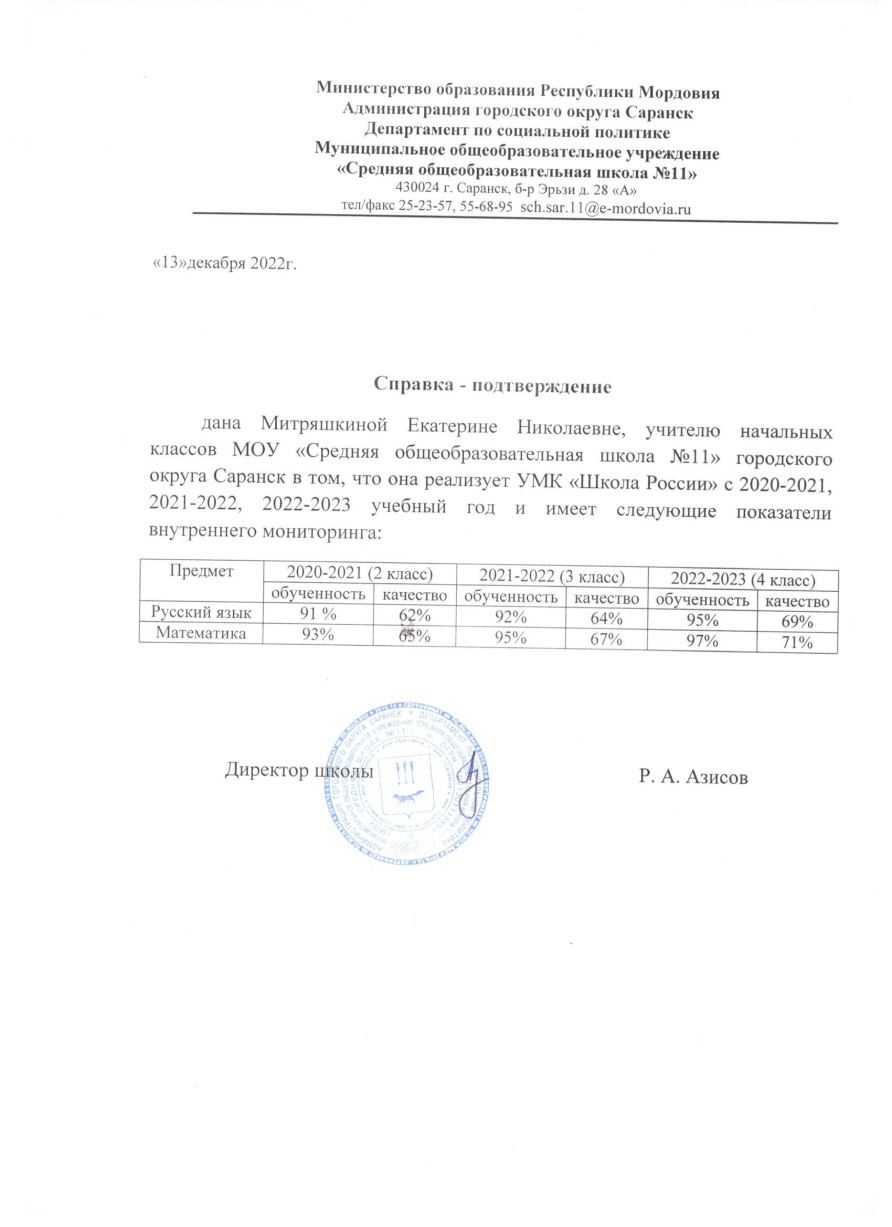 2. Положительные результаты освоения обучающимися образовательных программ по итогам внешнего мониторинга системы образования
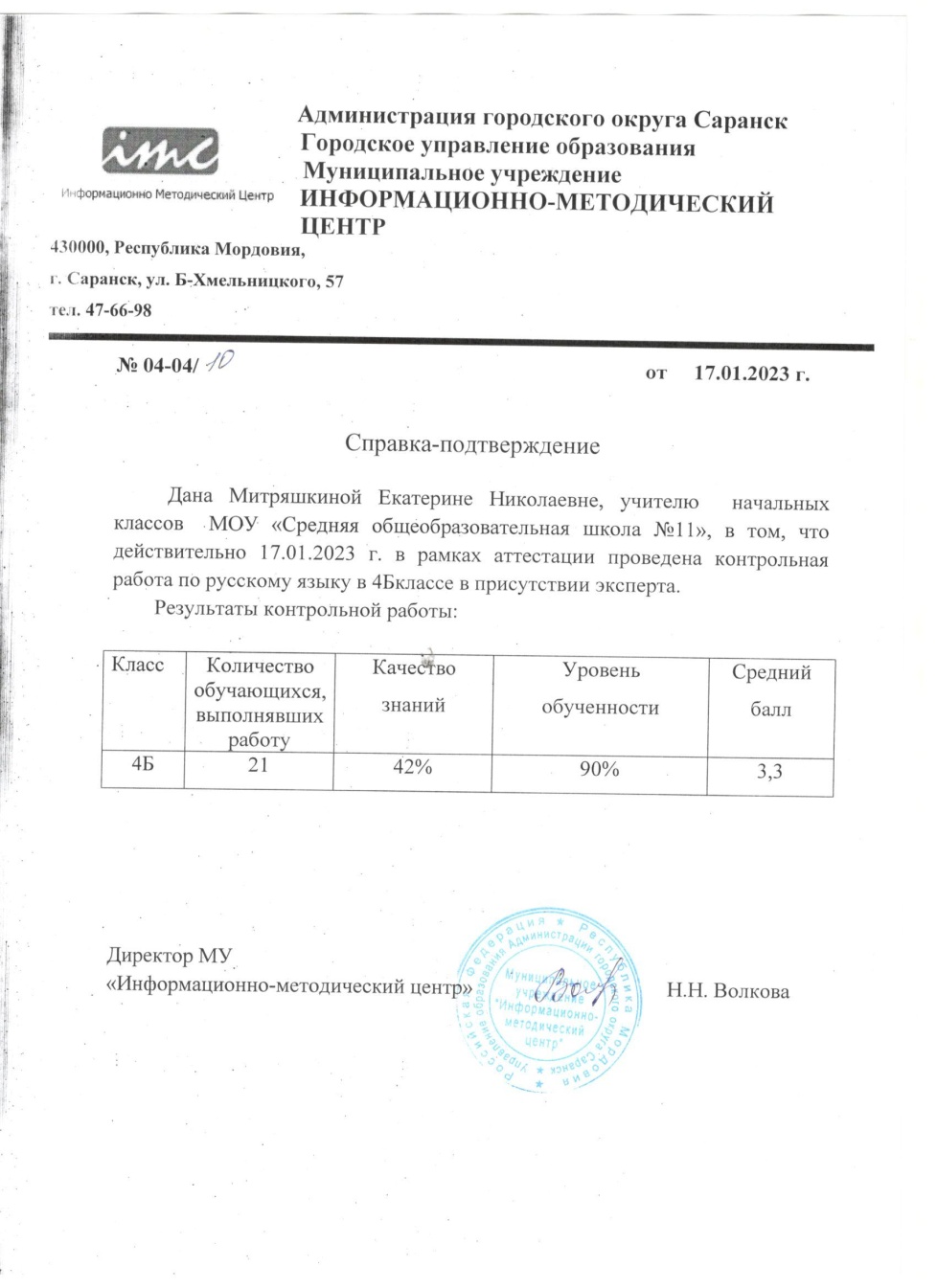 3. Реализация:- программ углубленного изучения предмета;- профильного обучения
Программа углубленного изучения предмета, профильного обучения не реализуется
4. Участие в инновационной (экспериментальной) деятельности
нет
5. Результаты участия обучающихся во Всероссийской предметной олимпиаде
Муниципальный уровень: 1
Республиканский уровень:
Российский уровень:
Международный уровень
5. Муниципальный уровень.
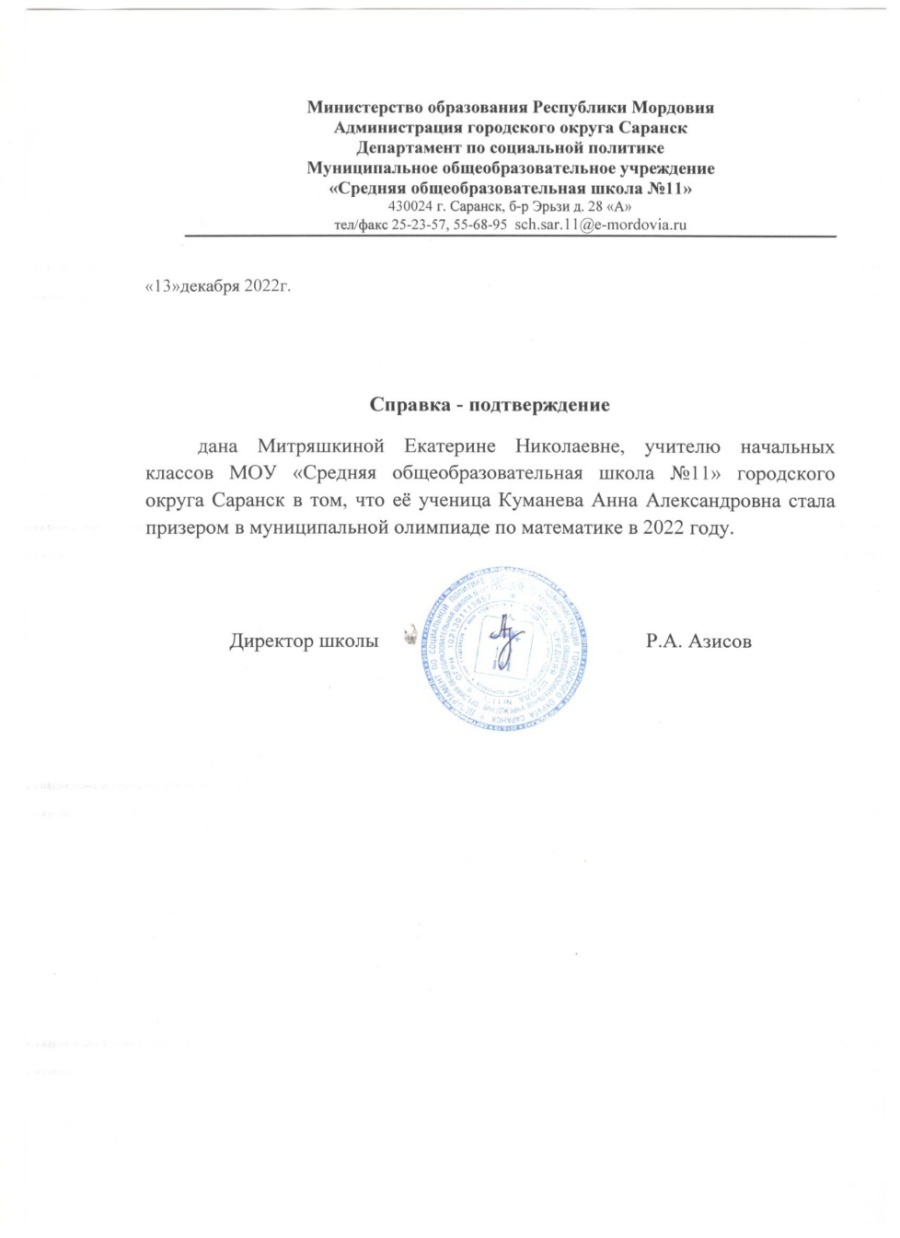 6. Позитивные результаты внеурочной деятельности обучающихся по учебным предметам
Сеть Интернет: 
Победы и призовые места — 5
 
Муниципальный уровень:
Победы и призовые места — 7

Республиканский уровень:

Российский уровень:

Международный уровень:
6. Сеть Интернет
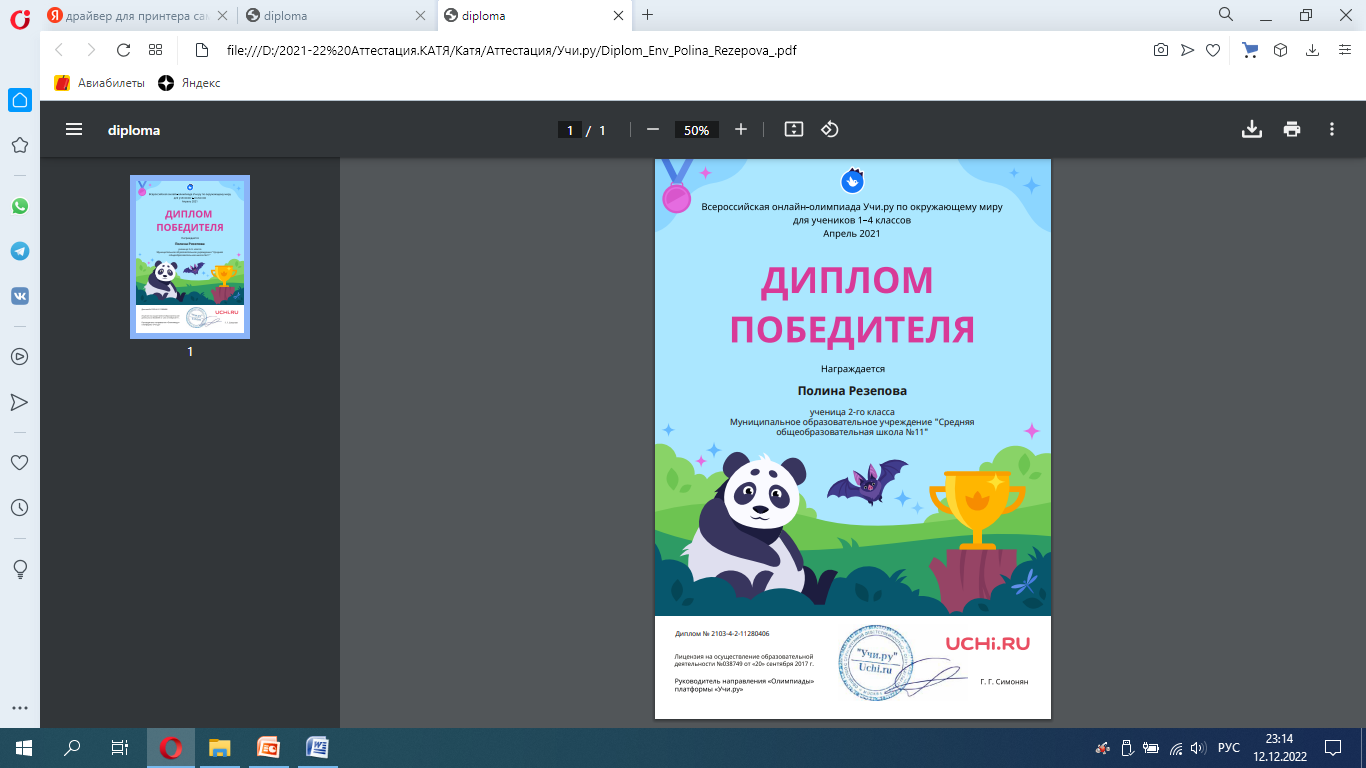 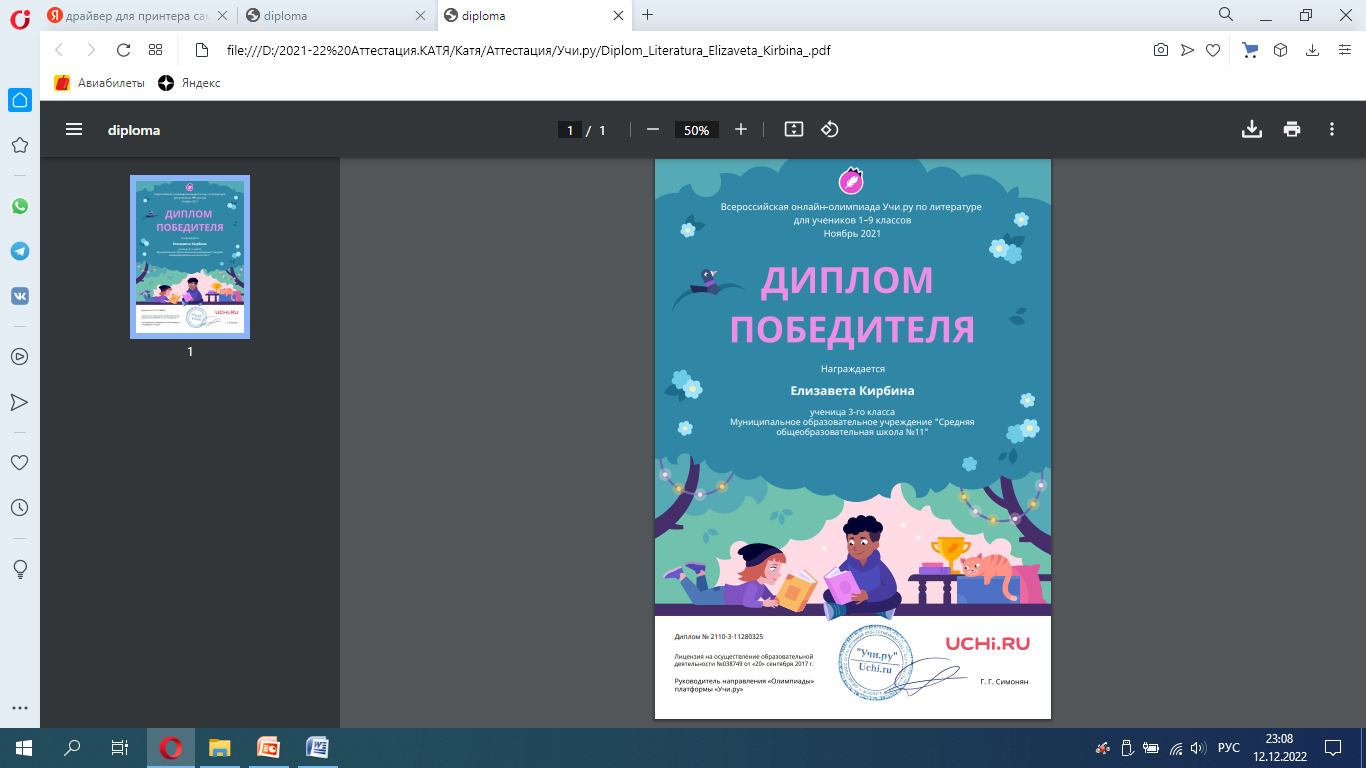 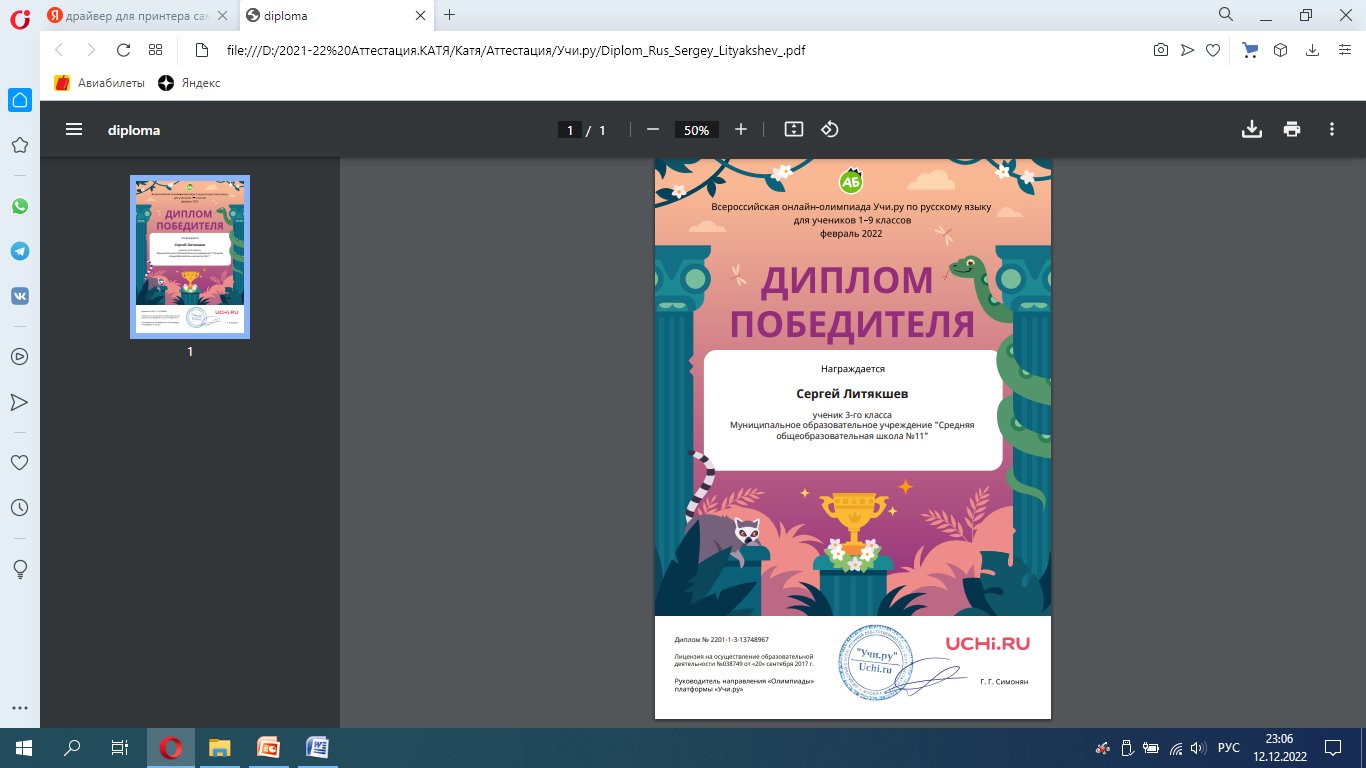 6. Сеть Интернет
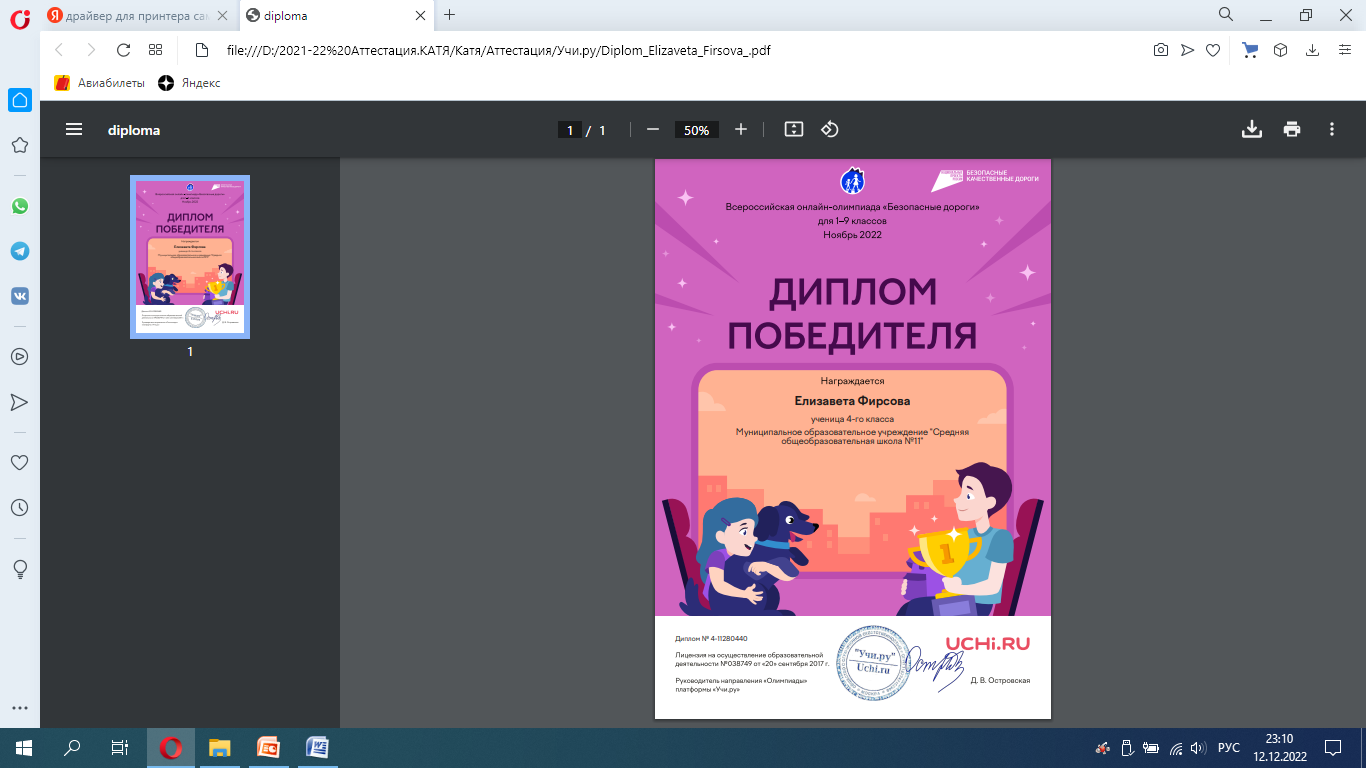 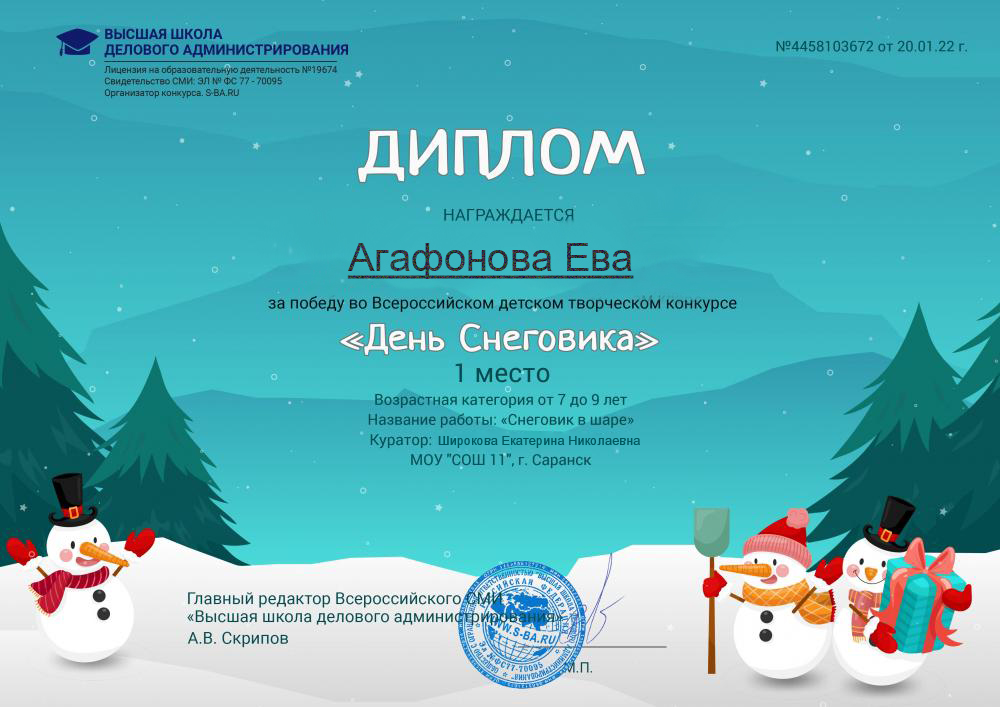 6. Муниципальный уровень
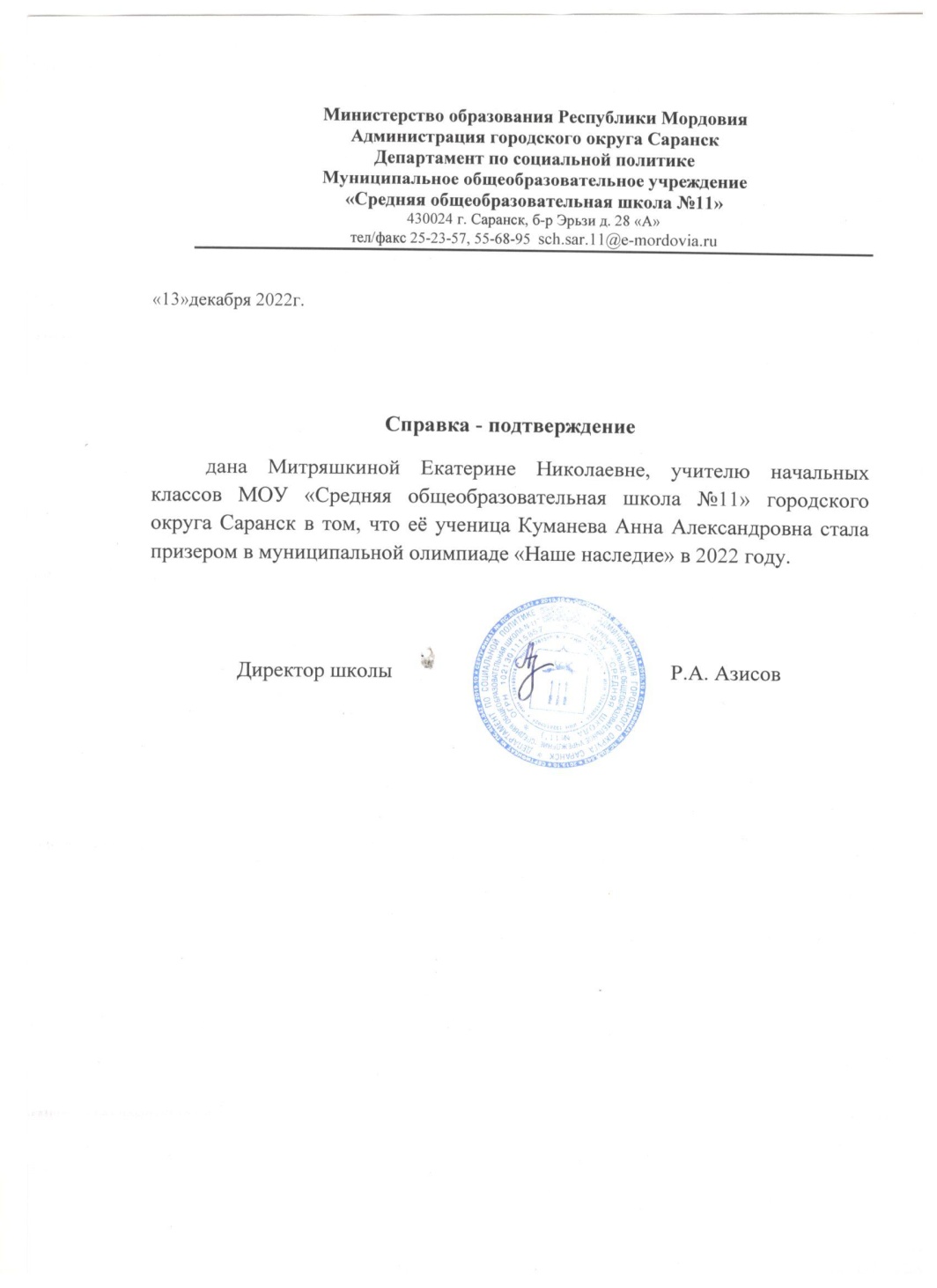 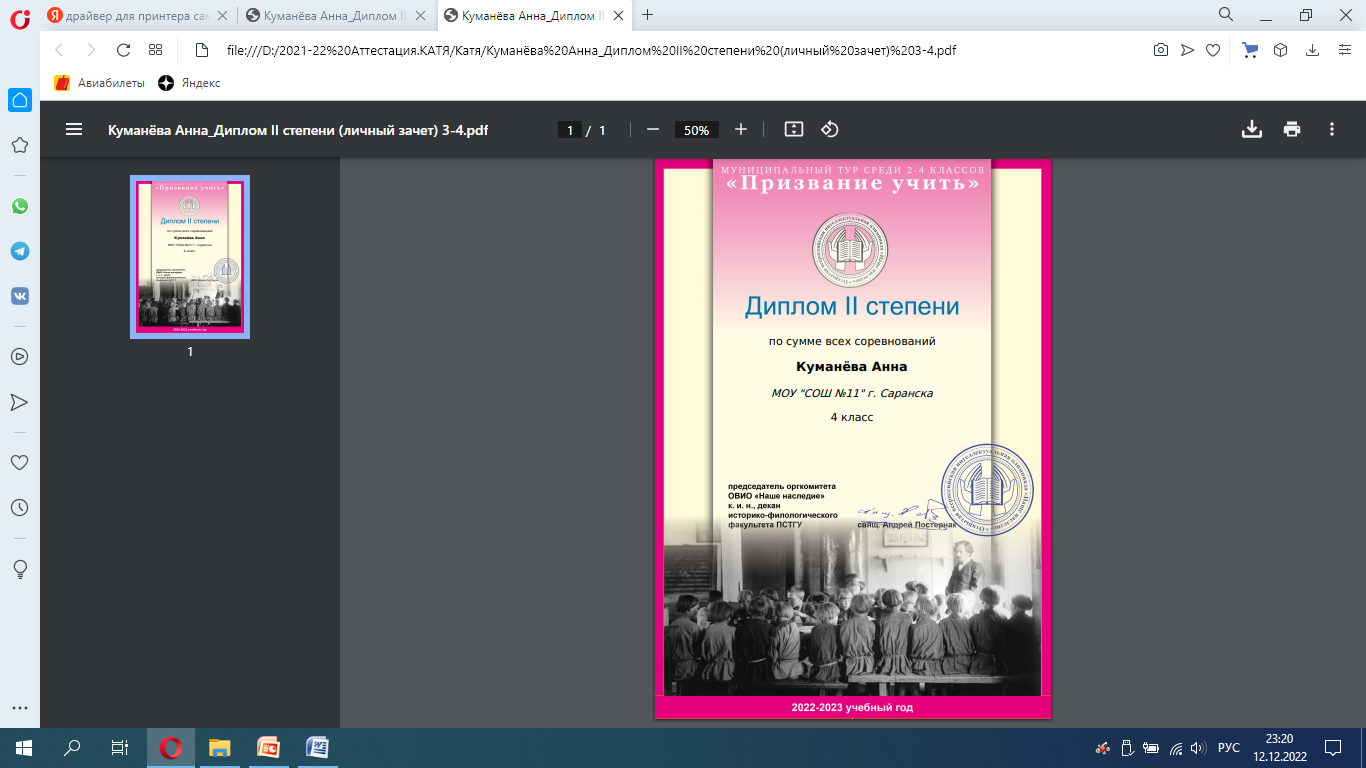 6. Муниципальный уровень
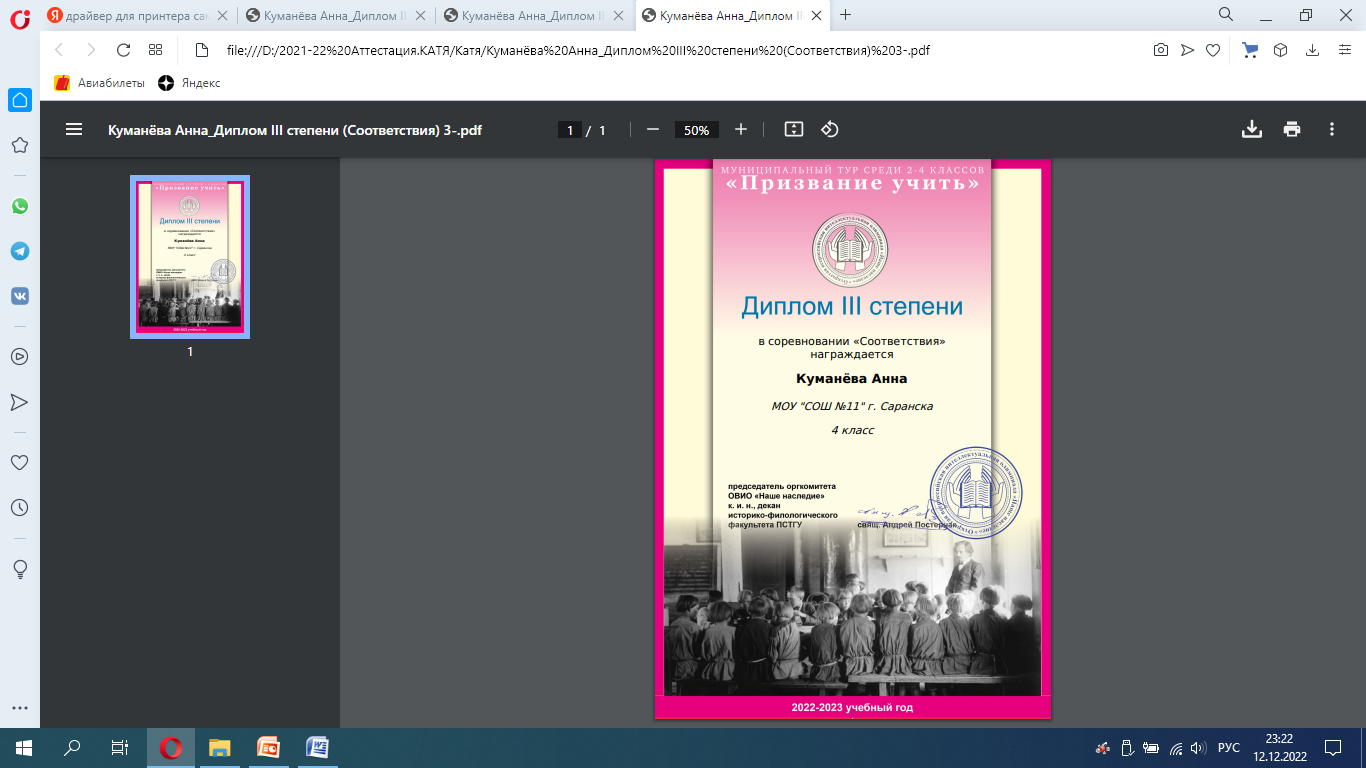 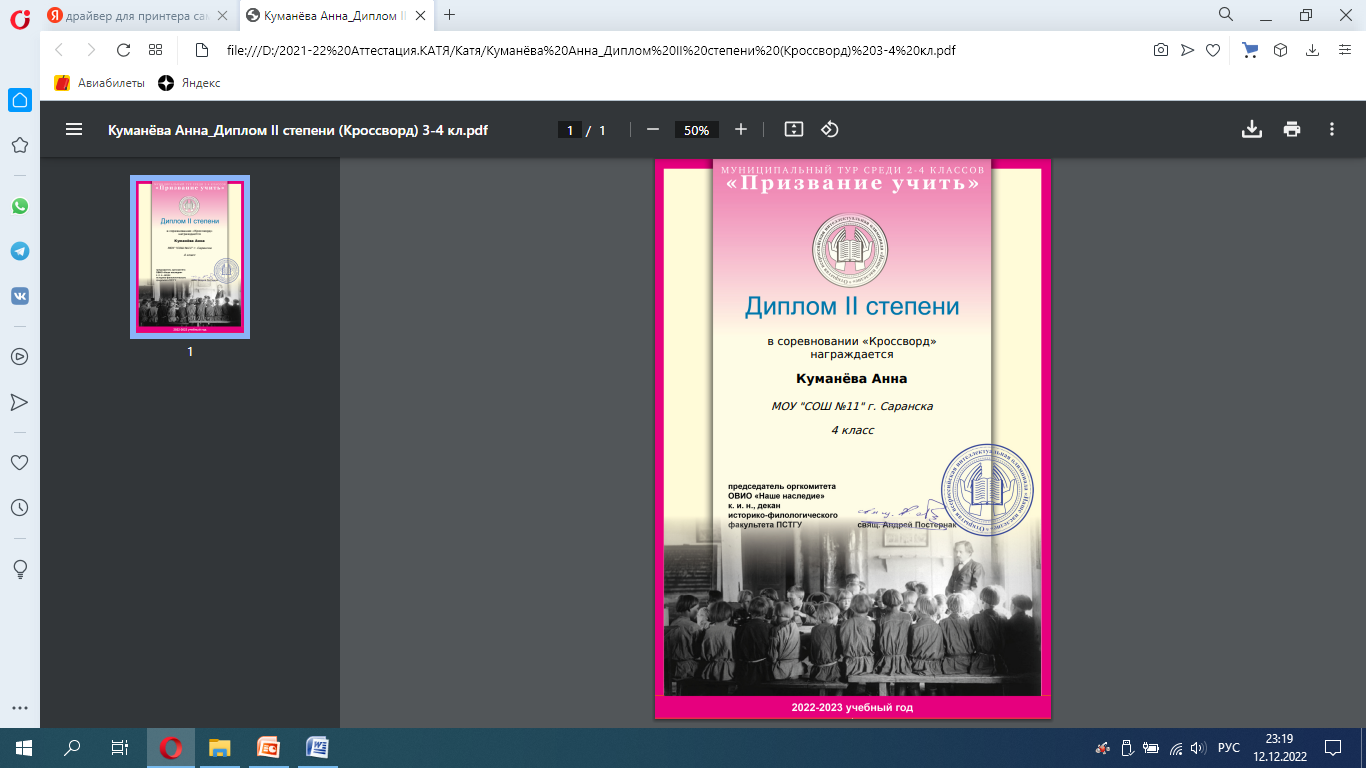 6. Муниципальный уровень
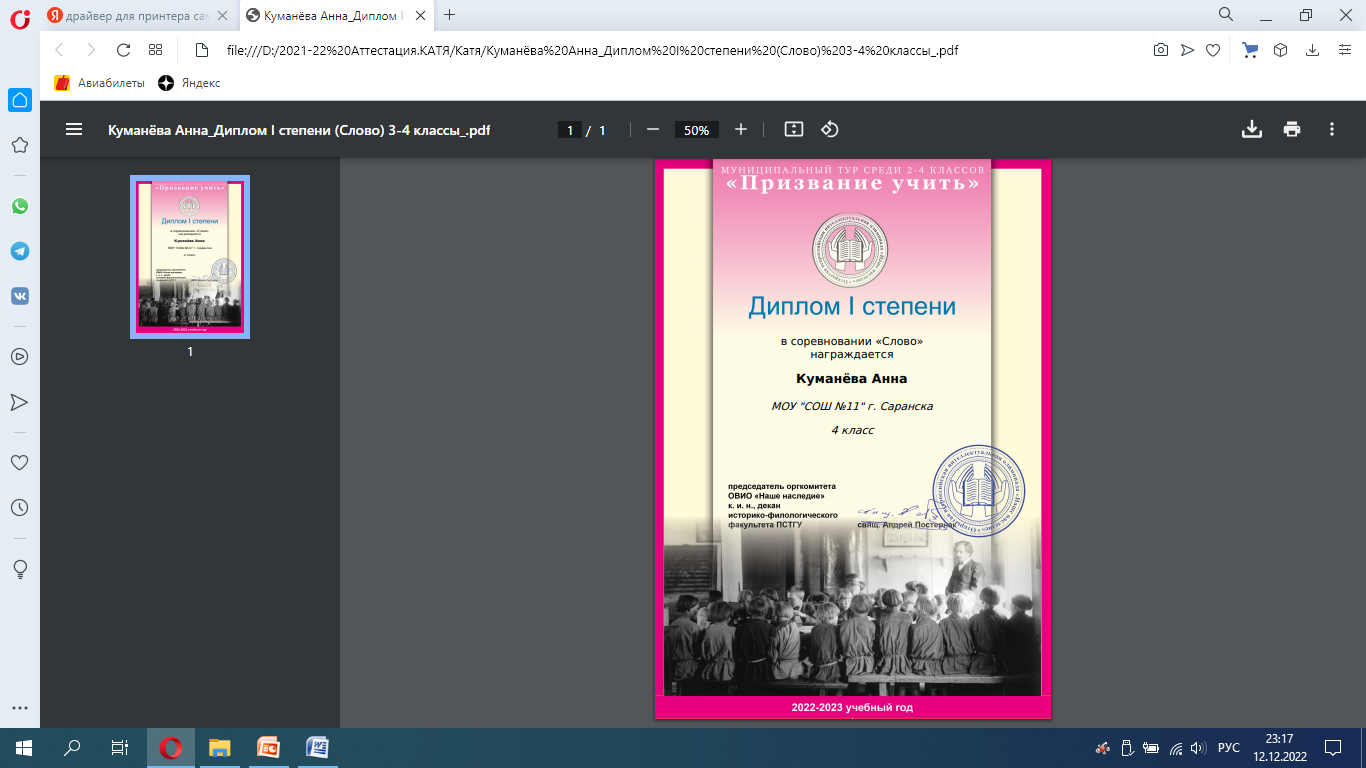 6. Муниципальный уровень
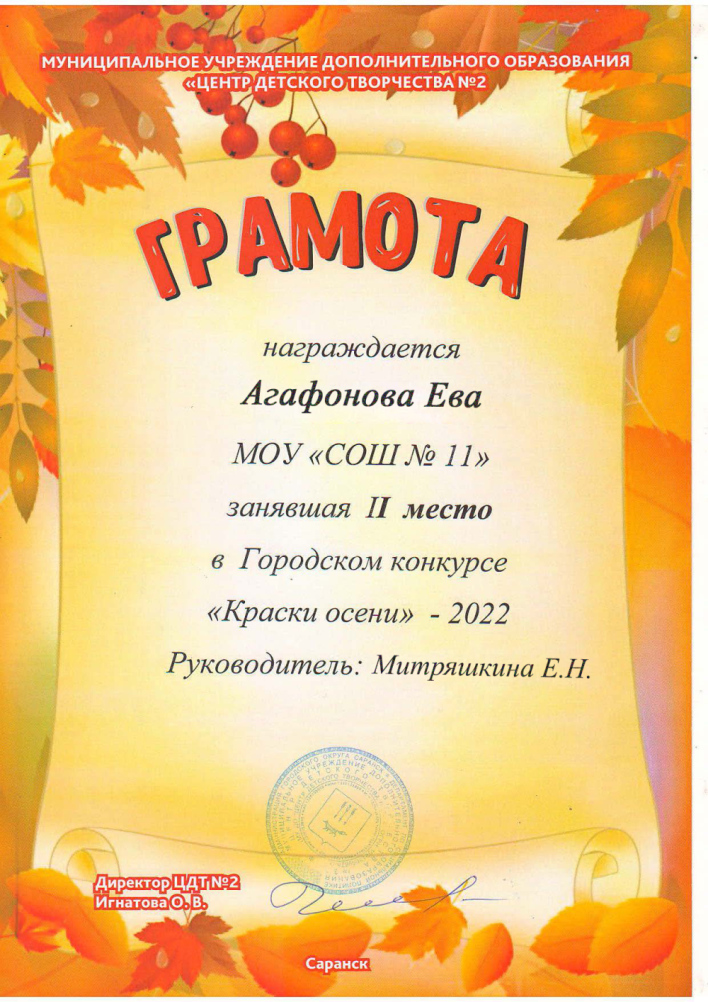 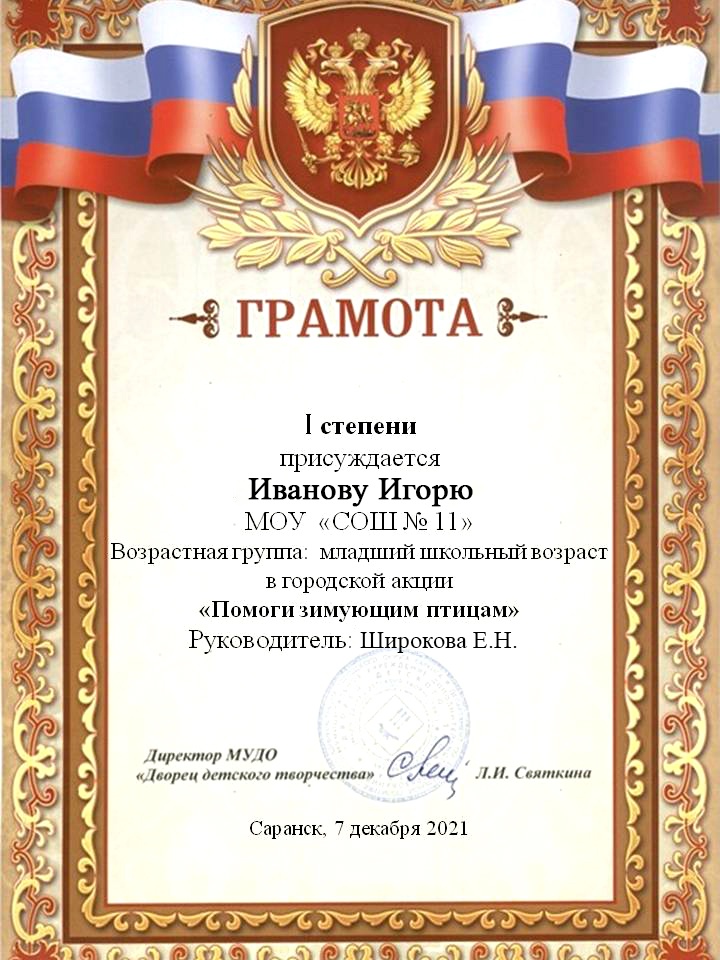 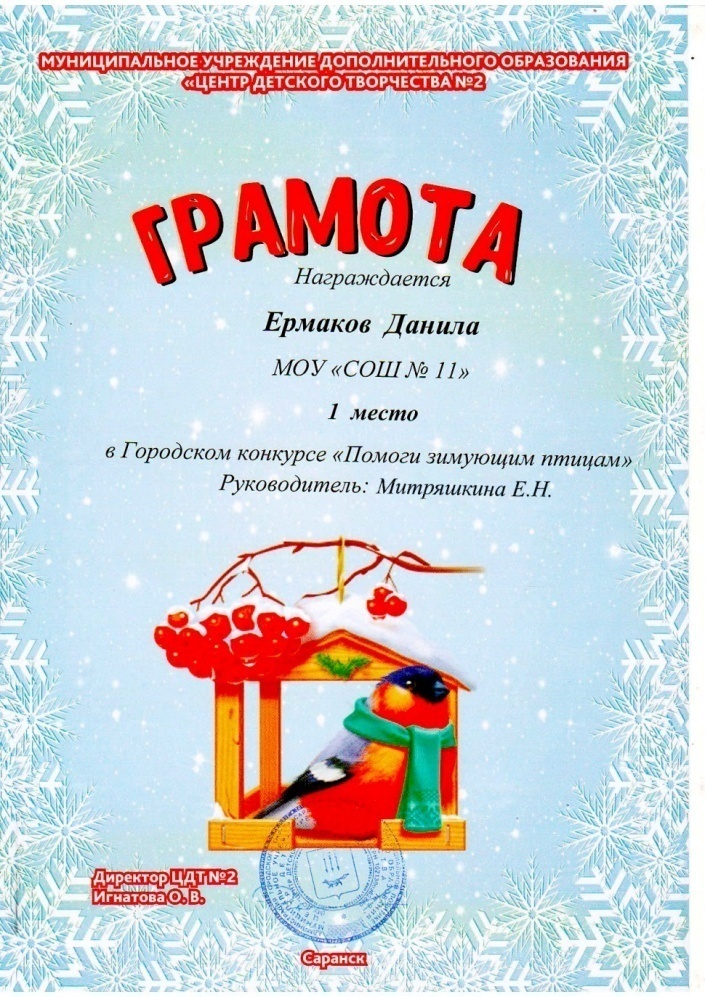 6. Республиканский уровень
7. Наличие публикаций
Сеть Интернет :
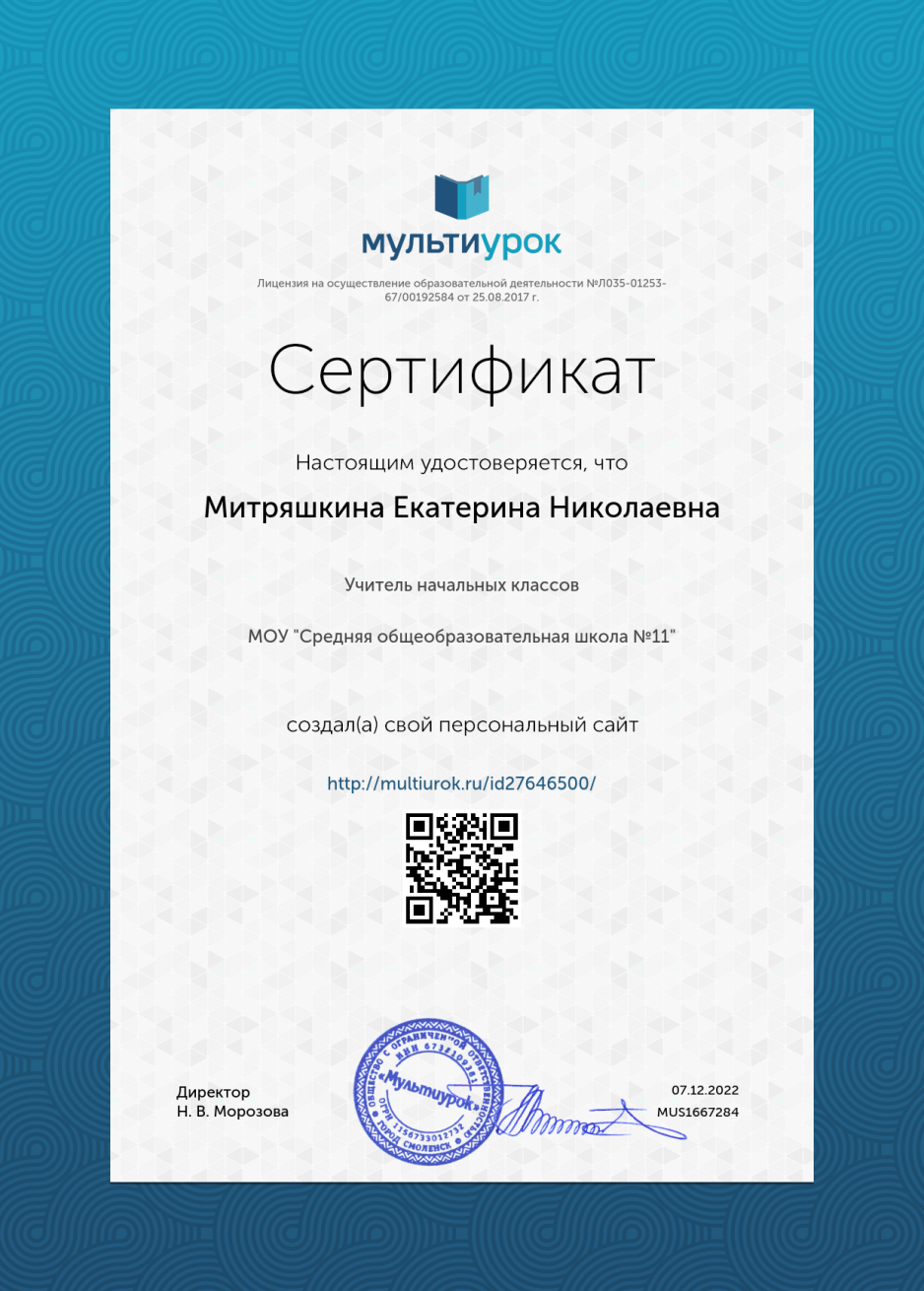 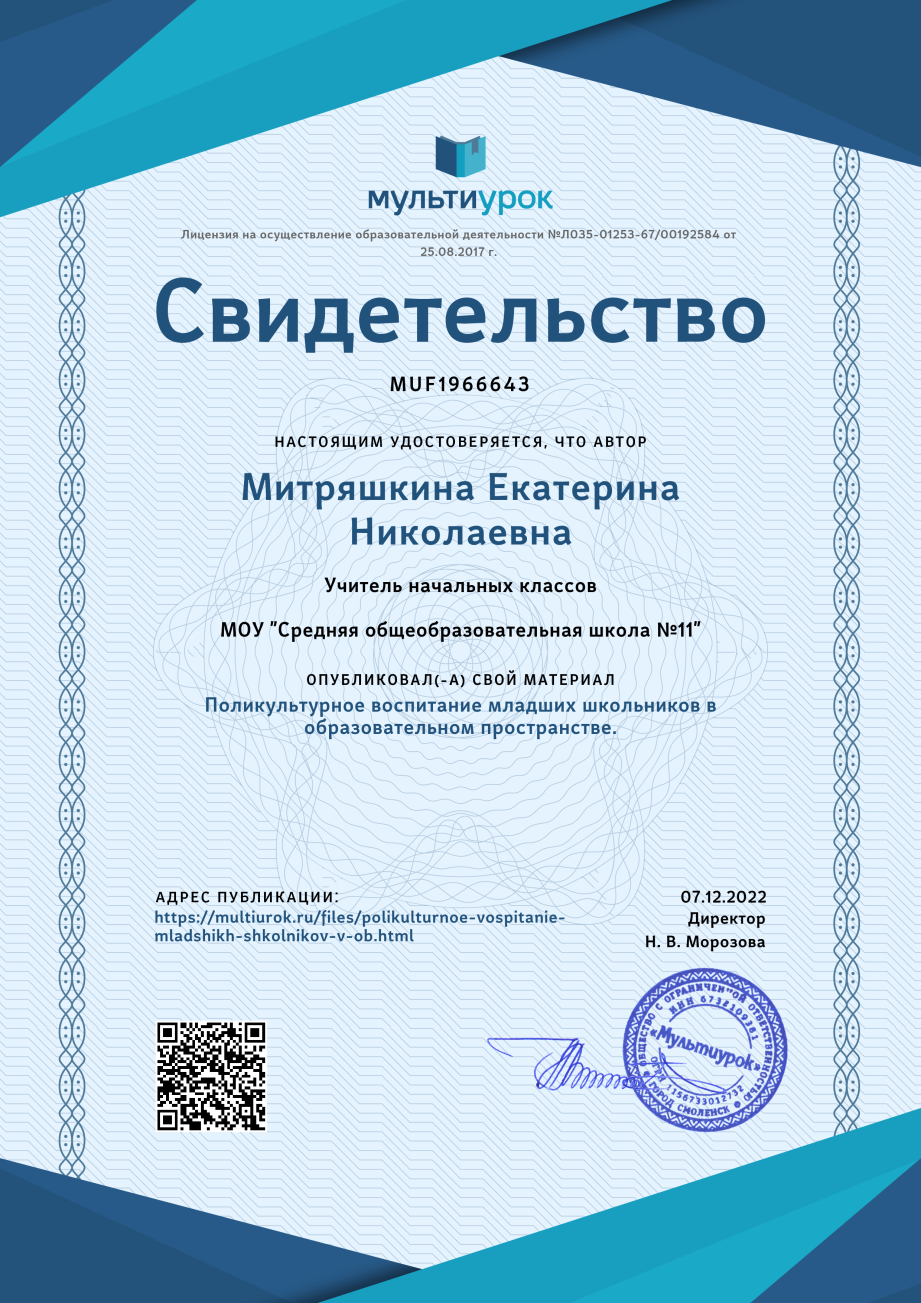 7. Наличие публикаций
Сеть Интернет :
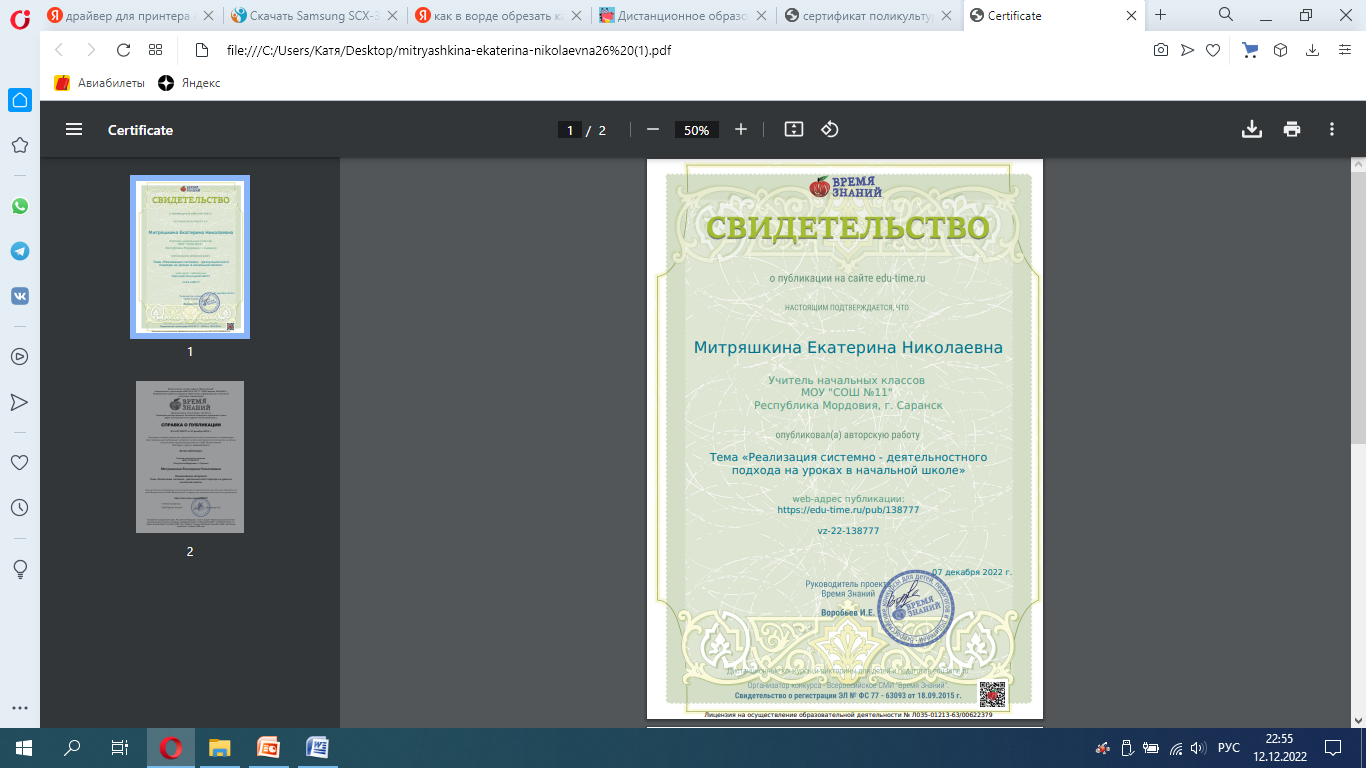 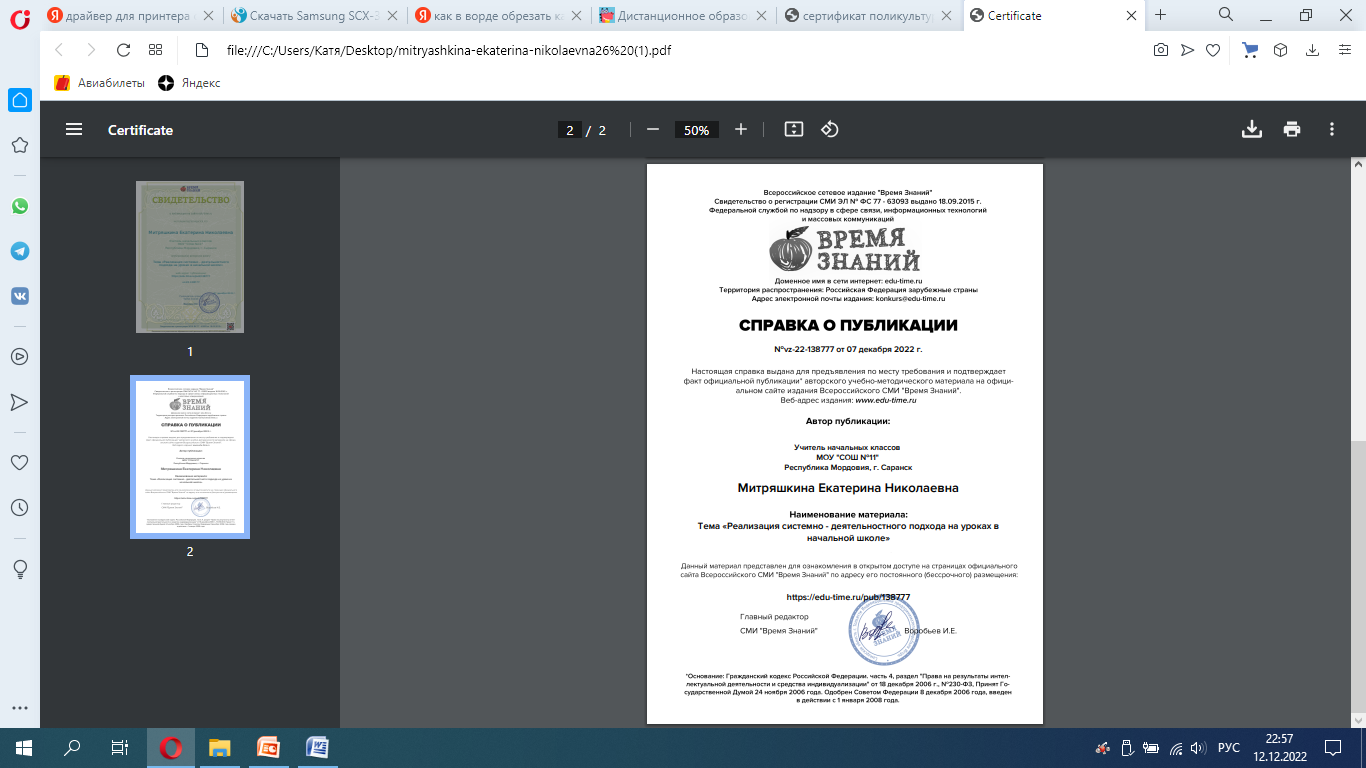 7. Наличие публикацийВсероссийский  уровень:
8. Наличие авторских программ, методических пособий, методических рекомендаций
9. Выступления на заседаниях методических советов, научно-практических конференциях, педагогических чтениях, семинарах, секциях, форумах, радиопередачах (очно) и т.д.
Образовательная организация:
 Выступления на методическом объединении:

«Личностная компетенция школьника и методы ее оценивания», 2020 г.
«Проектная деятельность младших школьников, как фактор успешности воспитания и обучения», 2021 г.
«Формирование функциональной грамотности в начальной школе», 2022 г.

Выступления на педагогическом совете школы:

«Разнообразные психолого-педагогические технологии, используемые на уроках и во внеурочной деятельности в начальной школе», 2022г.
Муниципальный уровень:
«Нестандартные формы работы на уроках окружающего мира в начальной школе», 2022г.
 Республиканский уровень: 
«Современные технологии духовно-нравственного развития обучающихся на уроках ОРКСЭ», 2018г
Российский уровень:
Международный уровень:
9. Образовательная организация
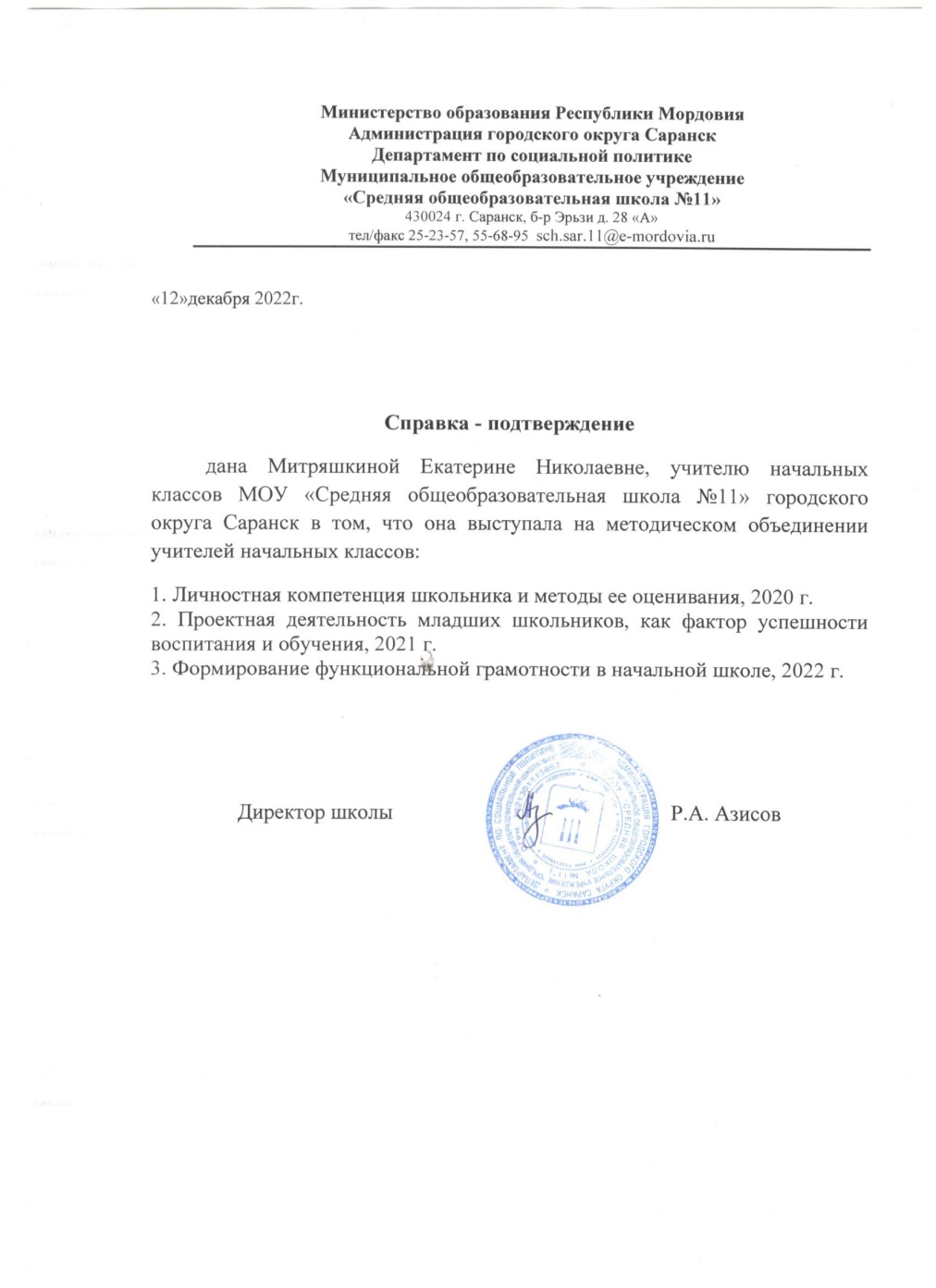 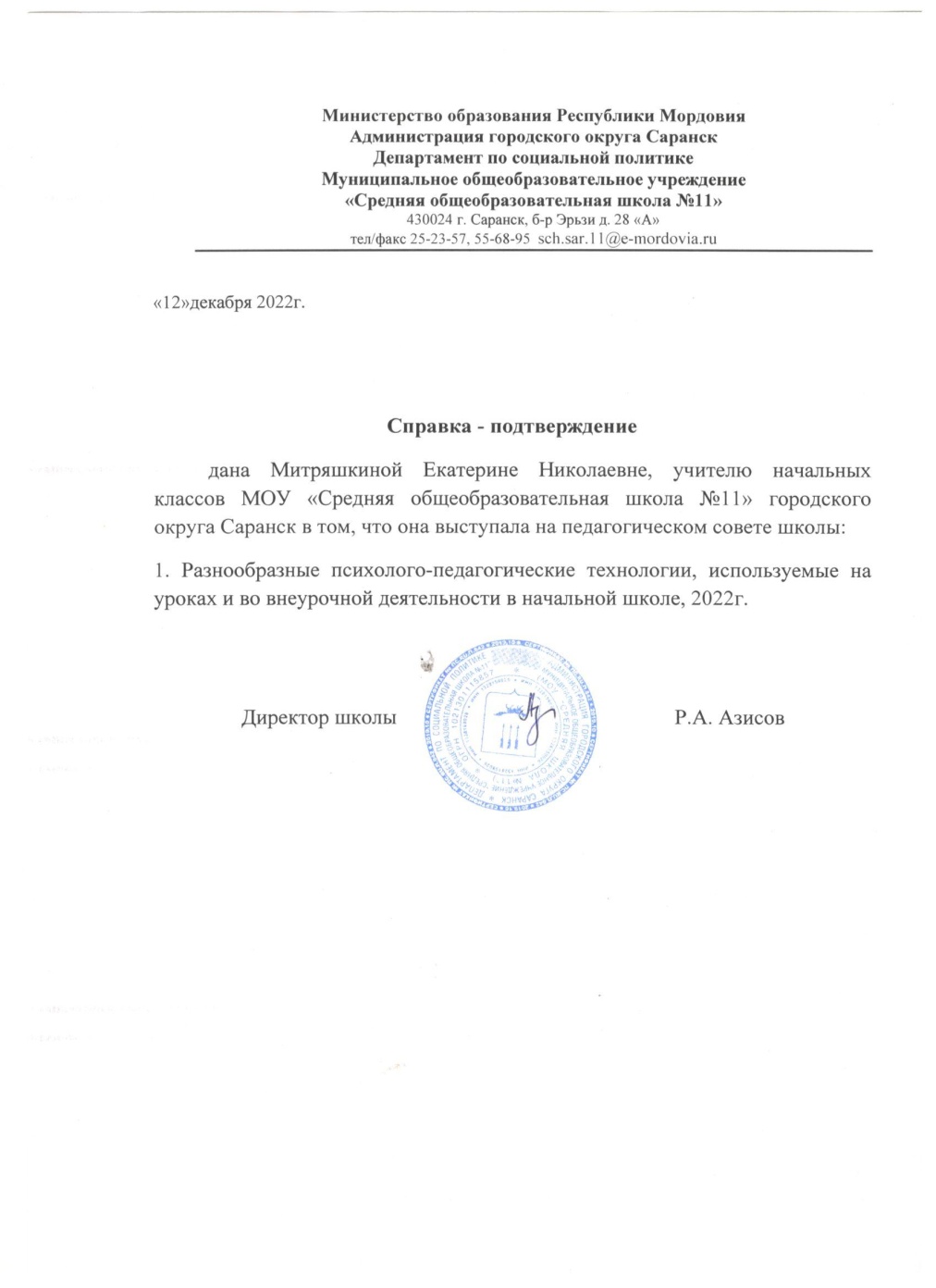 9. Муниципальный уровень
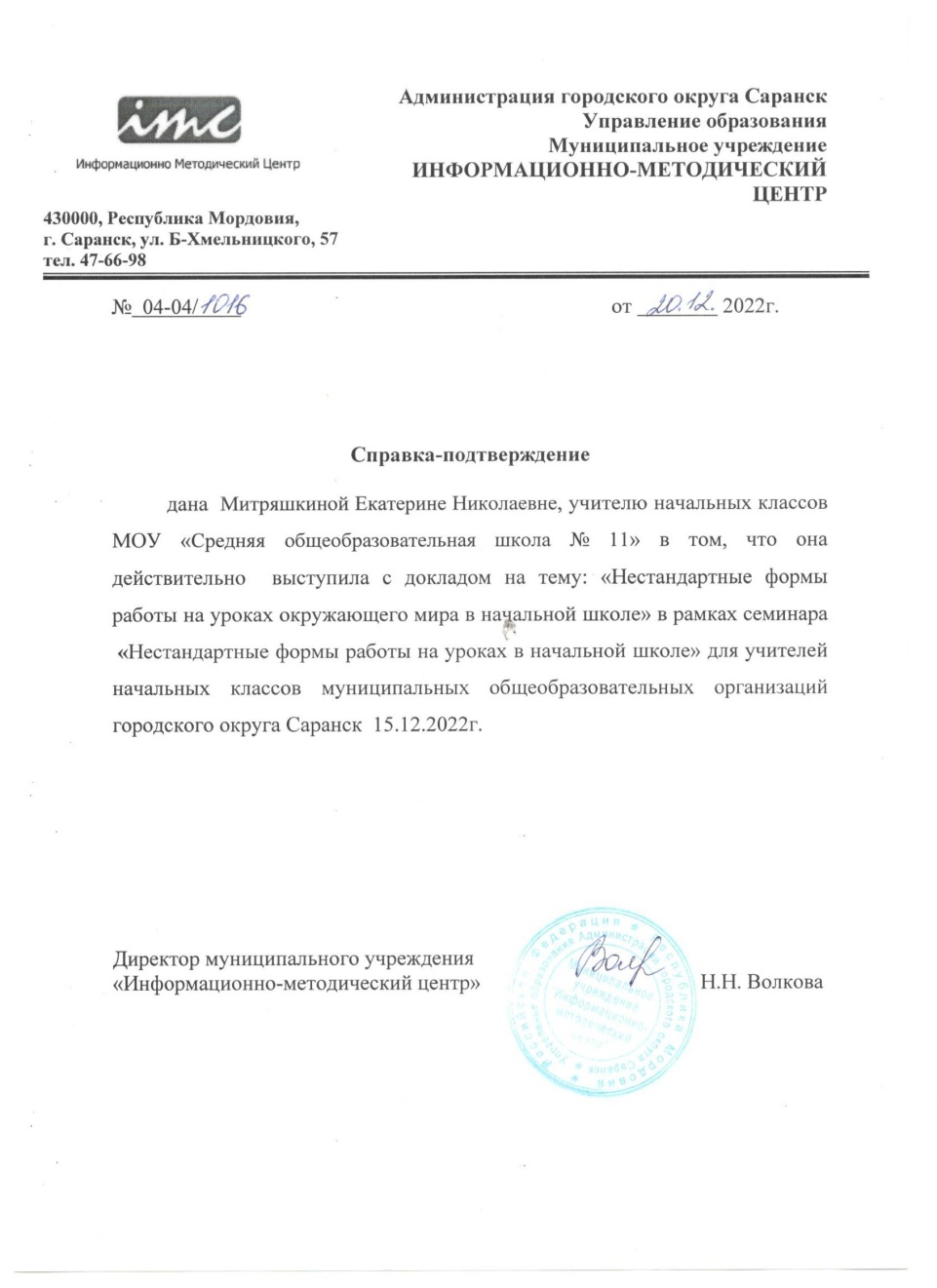 9. Республиканский уровень
9.Всероссийский  уровень
9.Международный  уровень
10. Проведение открытых уроков, мастер-классов, мероприятий (очно)
Образовательная организация:
1. Буква Ю. Звуки буквы Ю. Написание слогов и слов со строчной буквой Ю, 2019 г.; 
2. Письменные вычисления с многозначными числами, 2020 г.;
3. Творчество Н. А. Некрасова. «Славная осень!», 2021 г.;
4. Изменение имен Существительных по падежам в единственном и множественном числе, 2022 г.
Муниципальный уровень: 
Республиканский уровень: 1
Российский уровень:
Международный уровень:
10. Проведение открытых уроков, мастер-классов, мероприятий (очно)
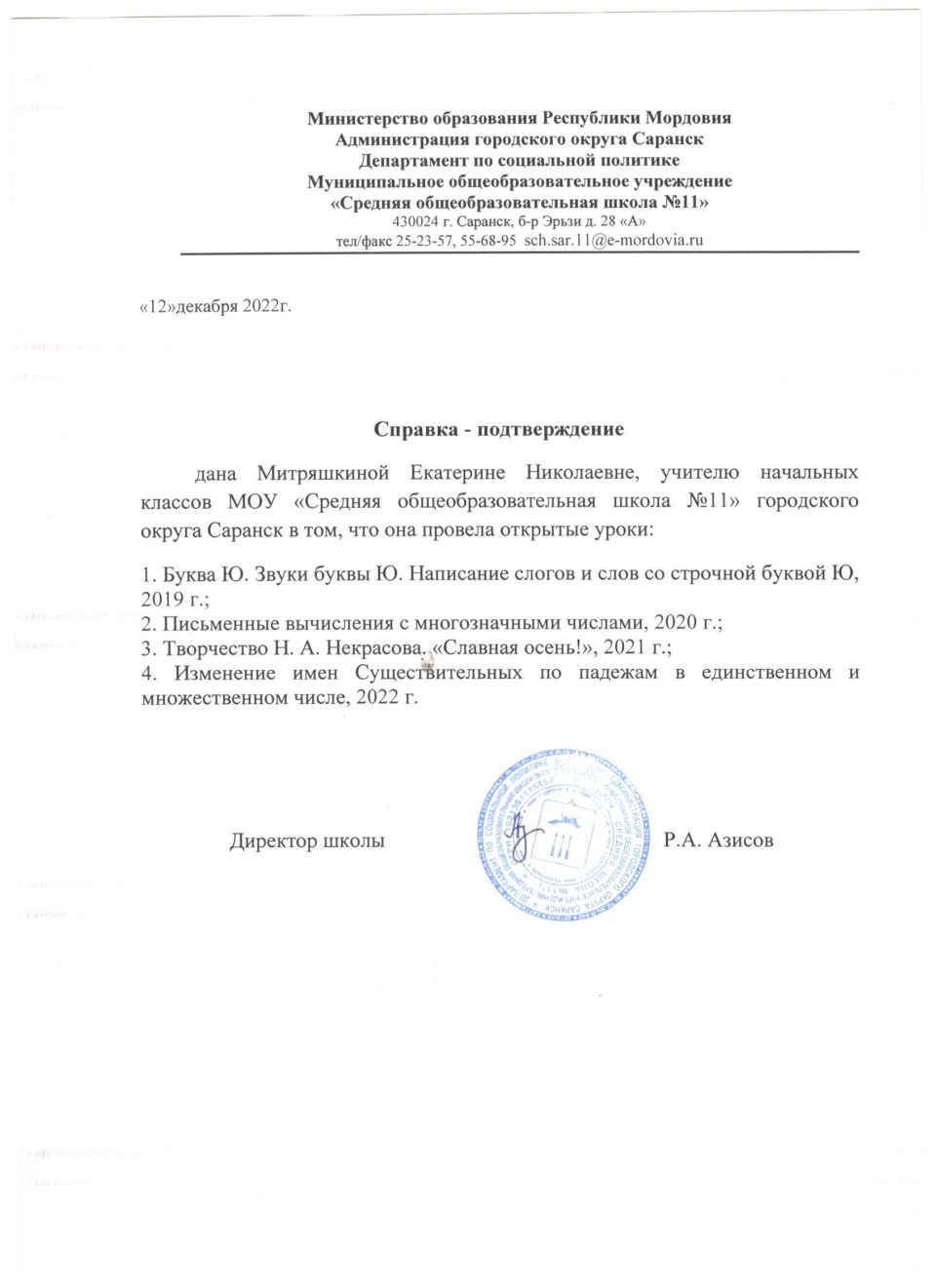 10. Проведение открытых уроков, мастер-классов, мероприятий (очно)
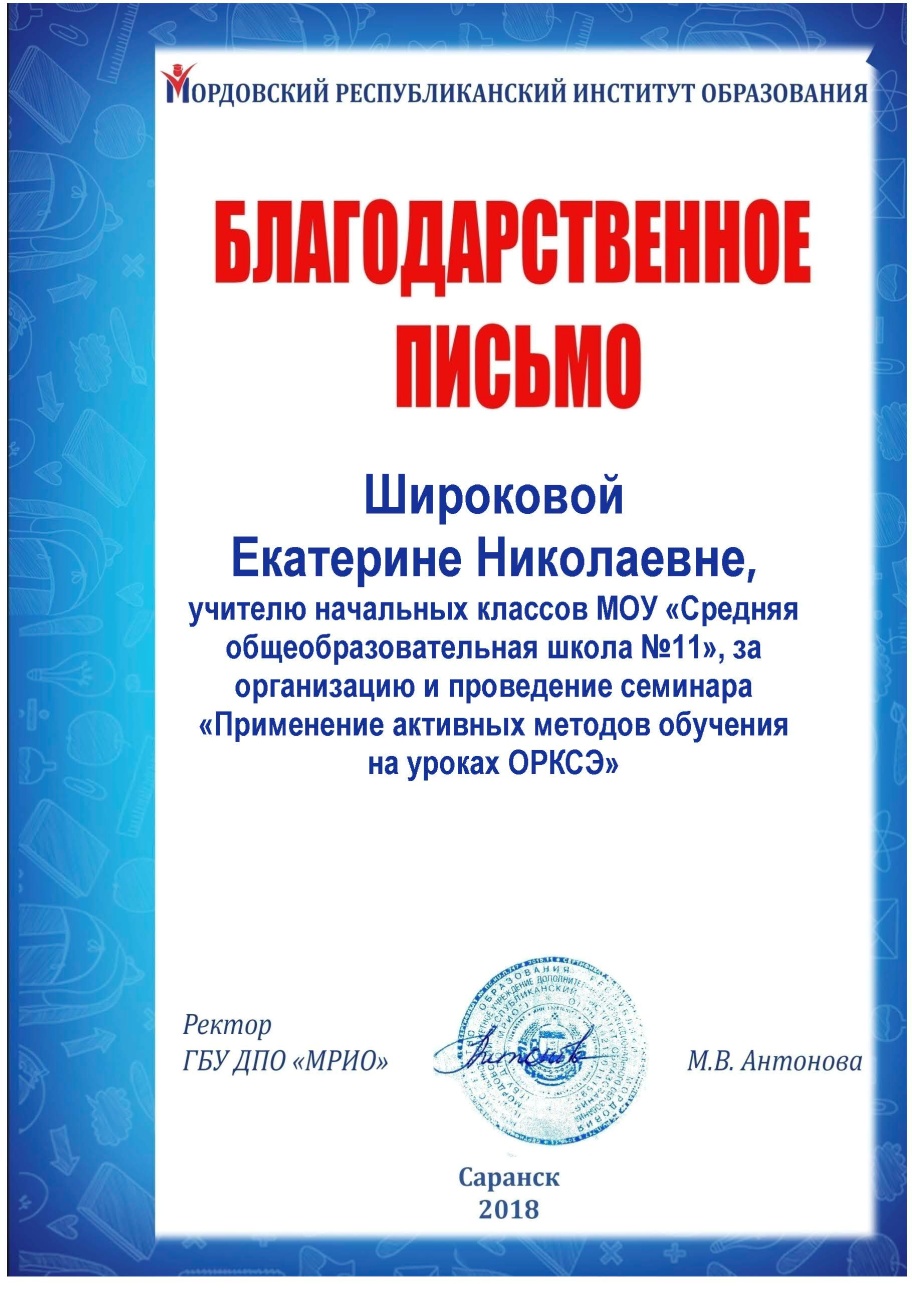 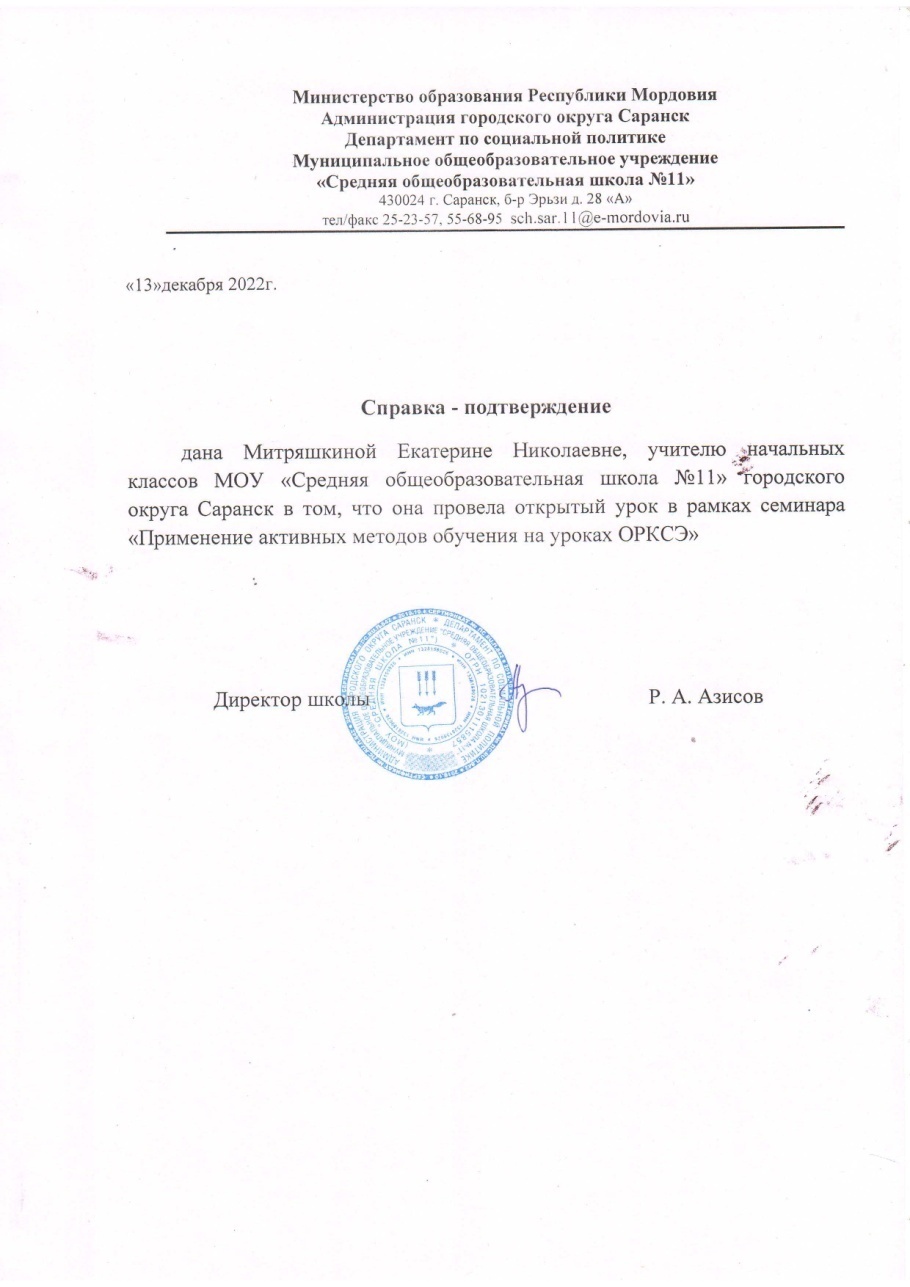 11. Наставничество
12.Экспертная деятельность
13. Общественно-педагогическая активность педагога : участие в работе педагогических сообществ, комиссий, жюри конкурсов
Образовательная организация:

Муниципальный уровень: Член жюри муниципальной олимпиады «Наше наследи», 2022г.
Республиканский уровень: 

Российский уровень:
13. Муниципальный уровень
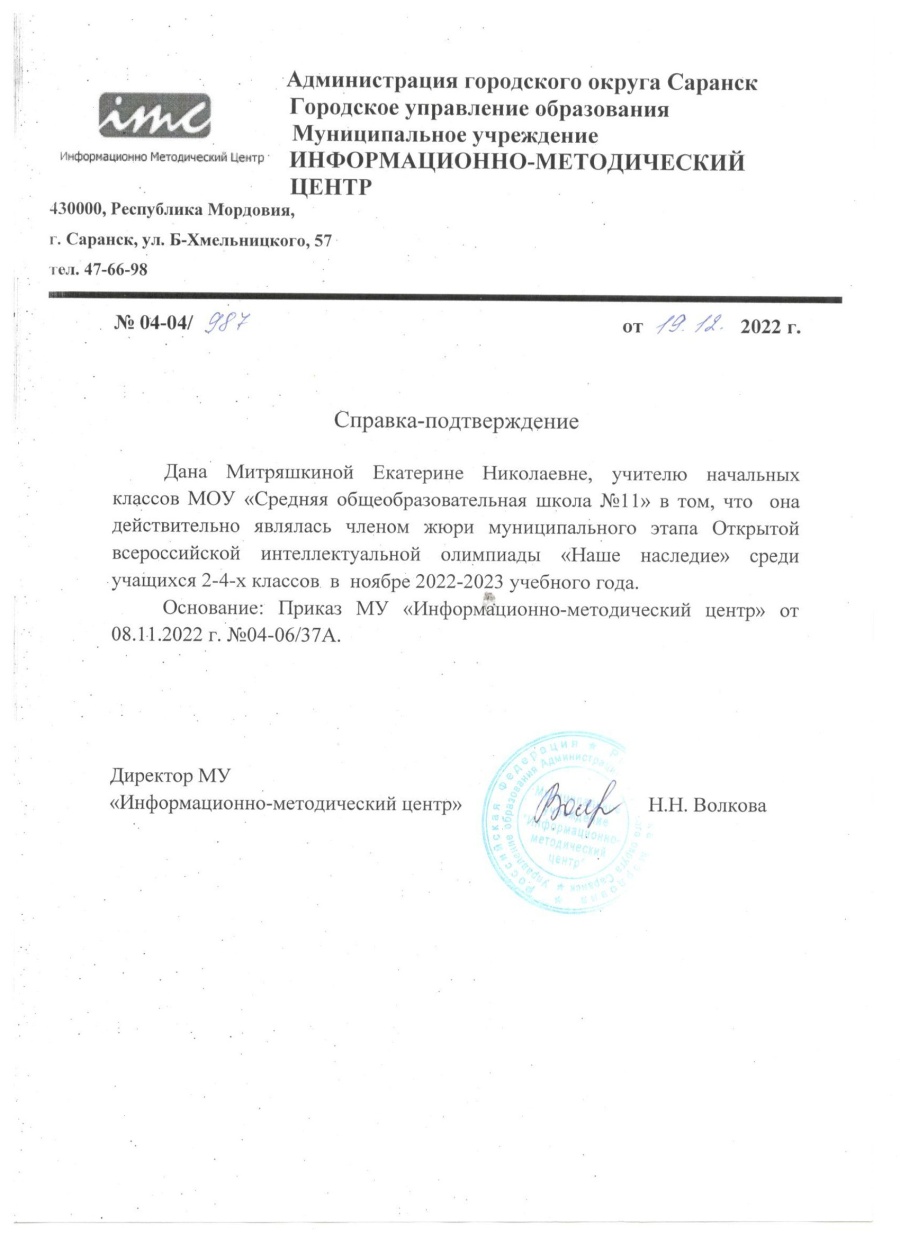 14. Участие педагога в профессиональных конкурсах
На порталах сети Интернет: 1

Муниципальный уровень: 1

Республиканский уровень:  

Российский уровень:
14. На порталах сети Интернет
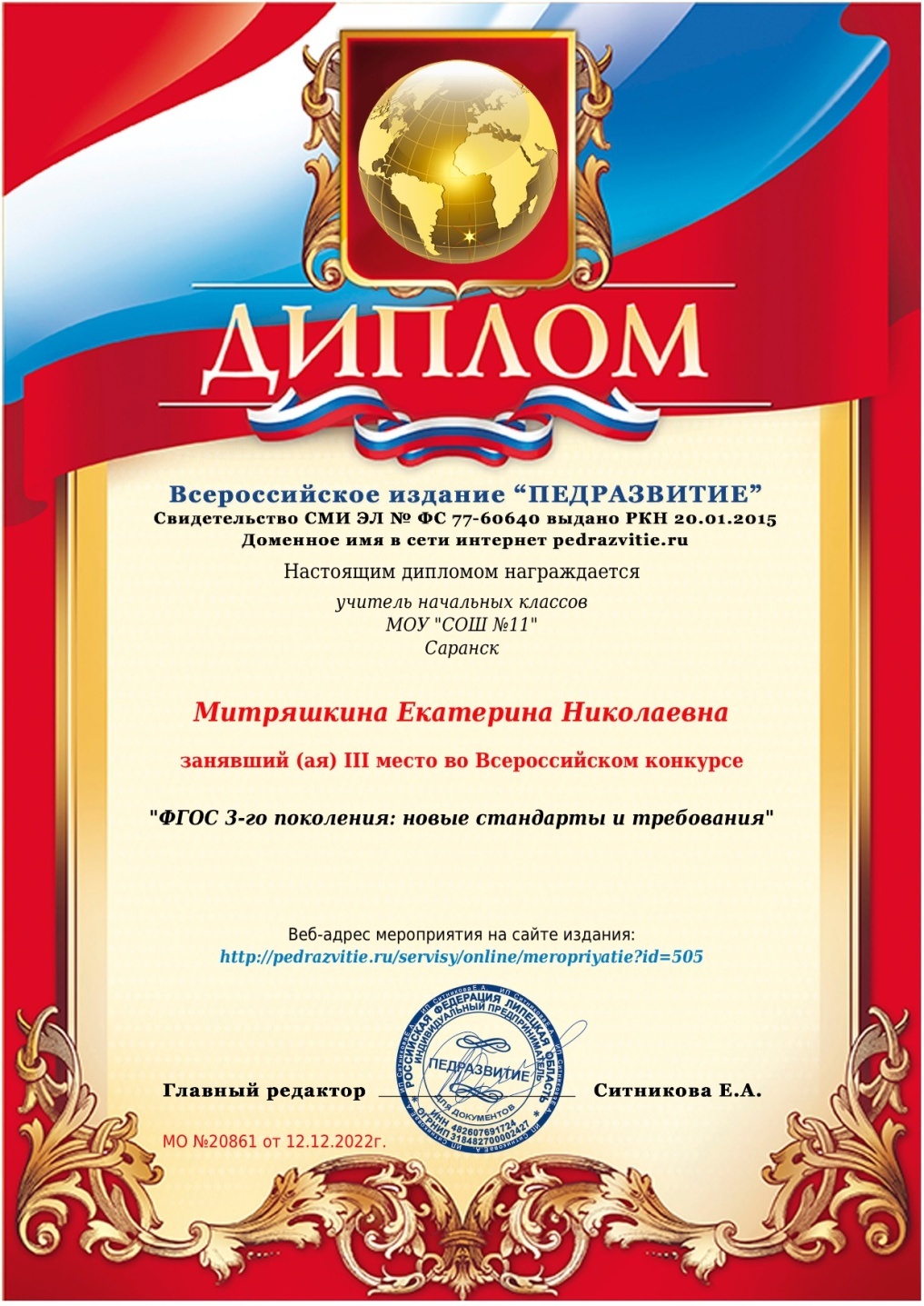 15. Муниципальный уровень
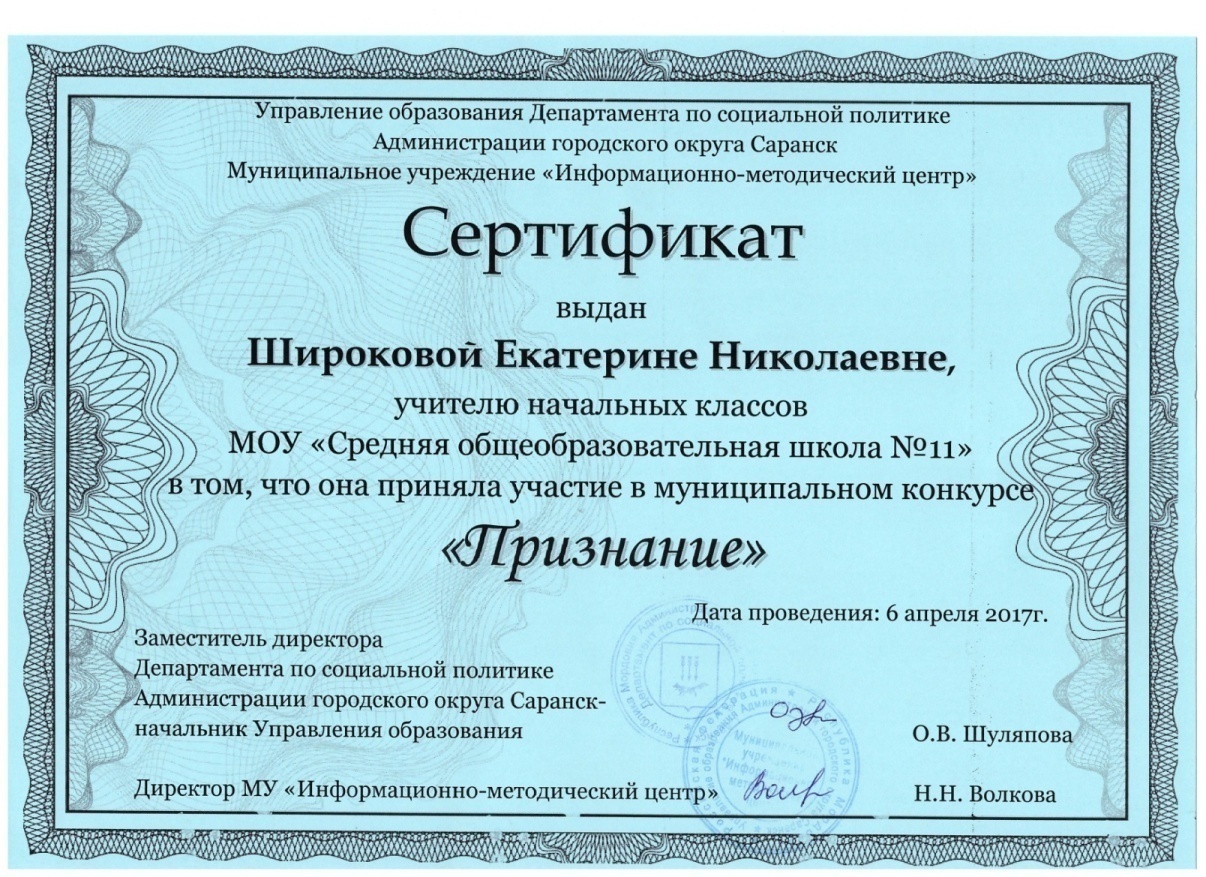 15. Республиканский уровень
16. Награды и поощрения
Сеть Интернет: 5

Муниципальный уровень: 1

Республиканский уровень: 5

Российский уровень:
16. Награды и поощрения
Поощрения с различных сайтов и порталов сети Интернет
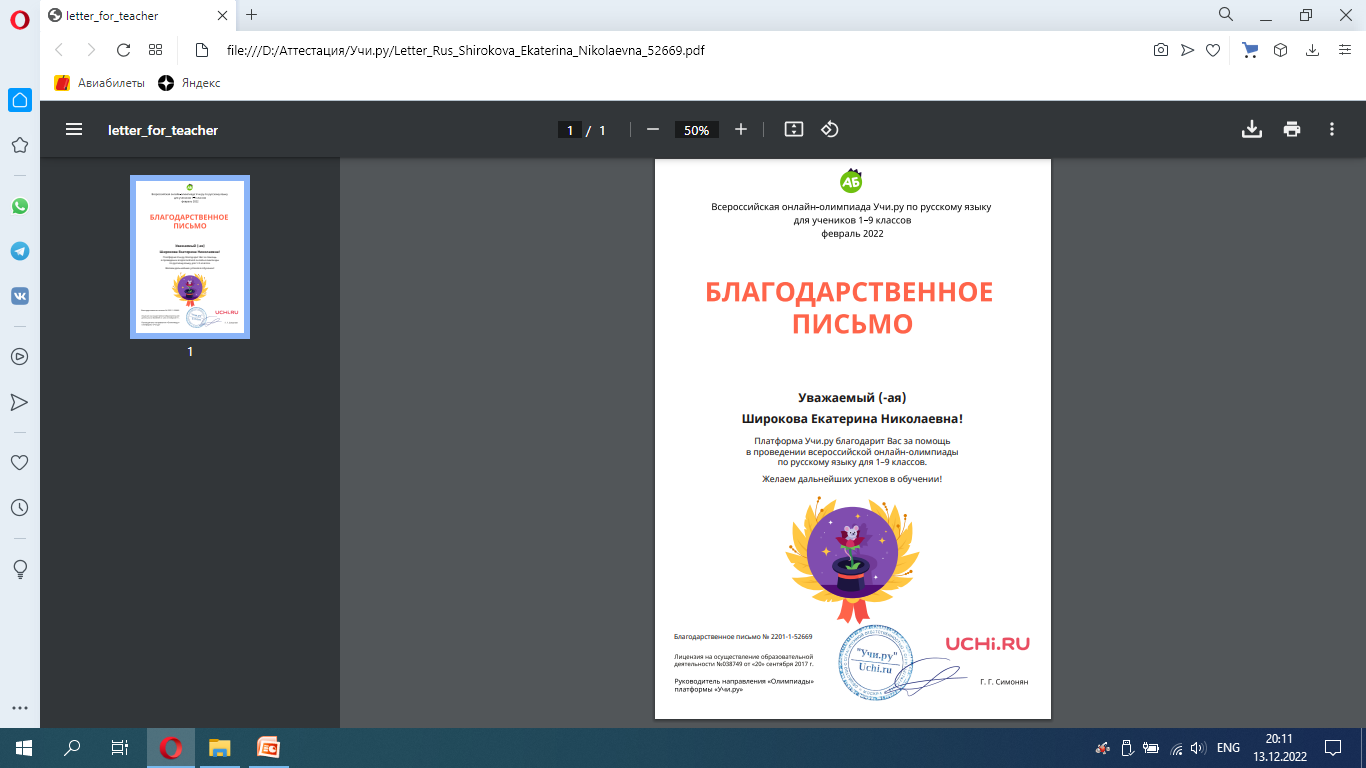 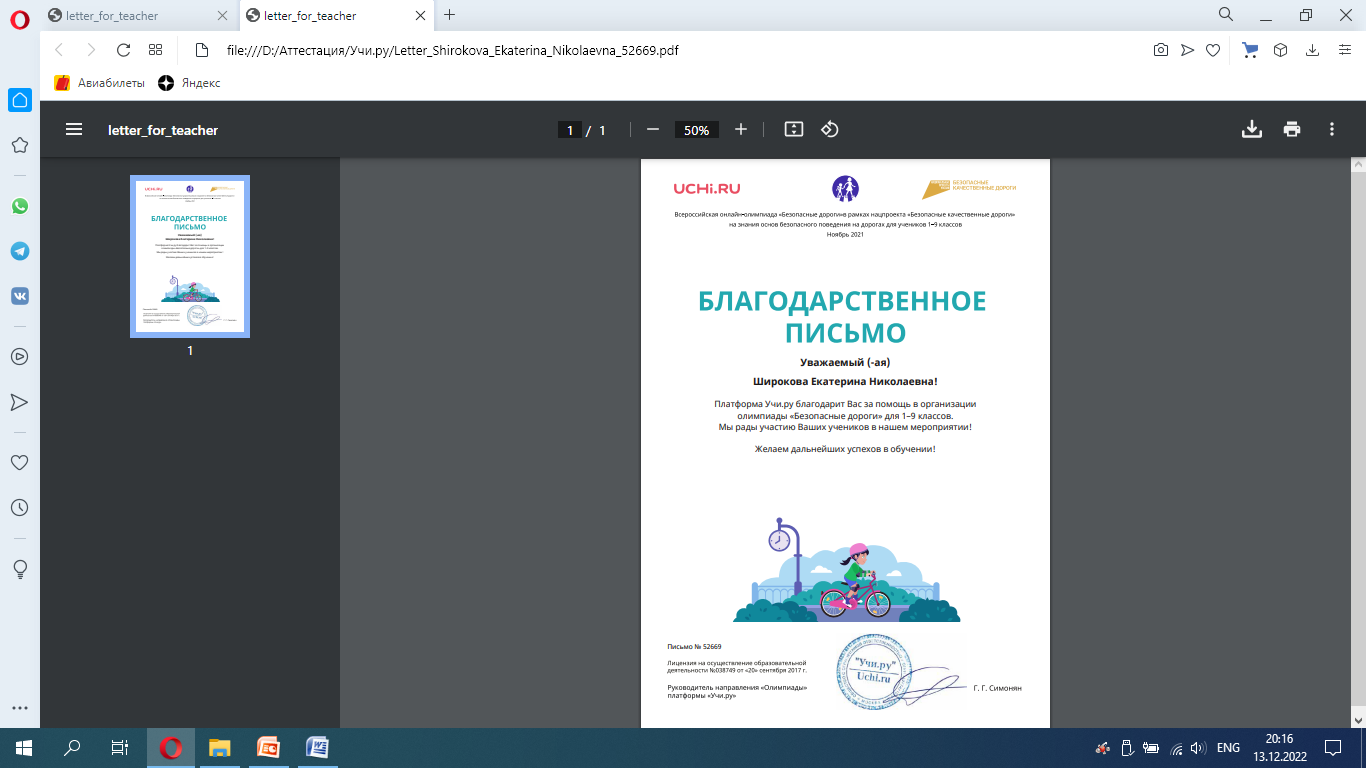 16. Награды и поощрения
Поощрения с различных сайтов и порталов сети Интернет
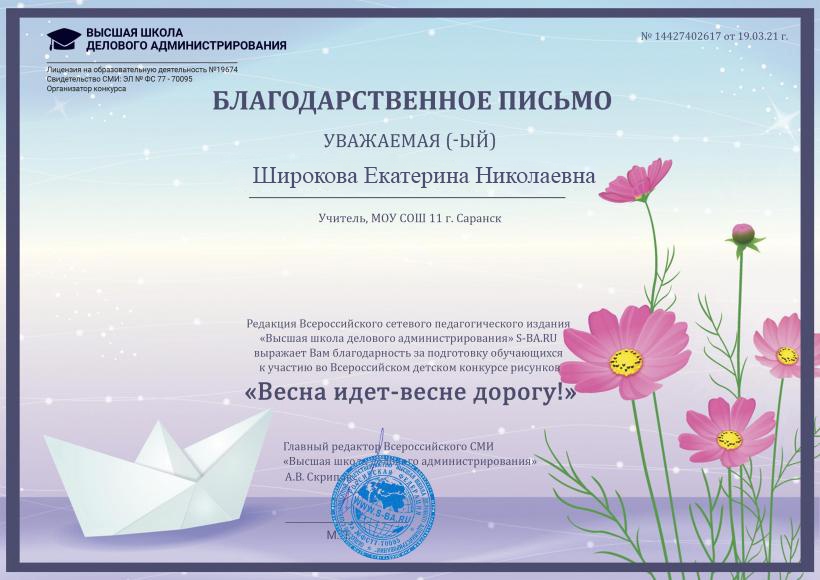 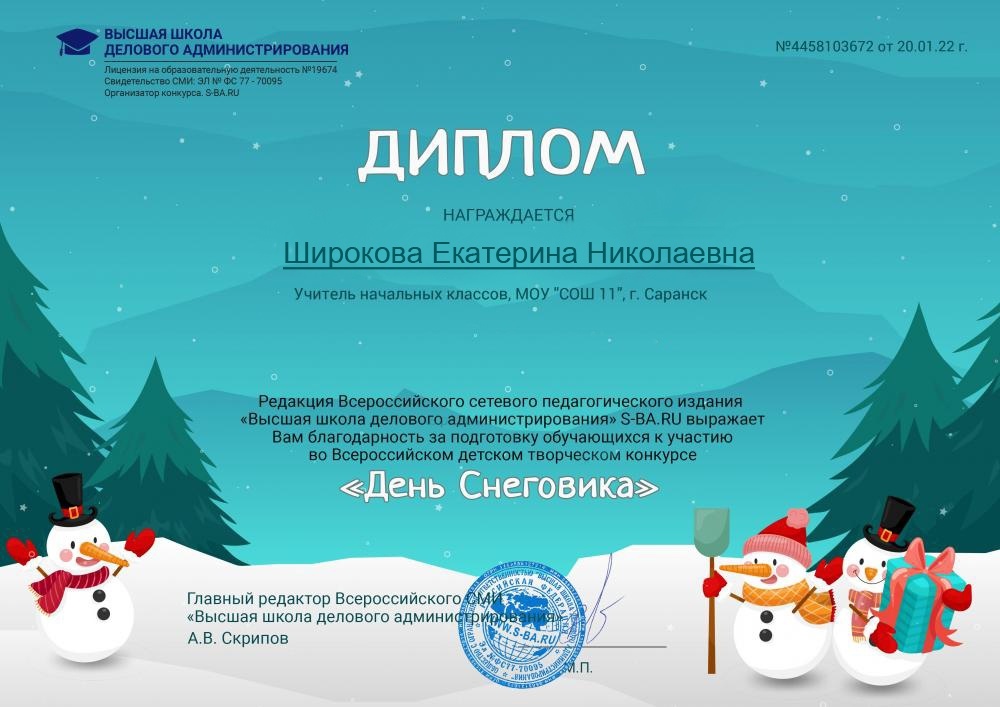 16. Награды и поощрения
Поощрения с различных сайтов и порталов сети Интернет
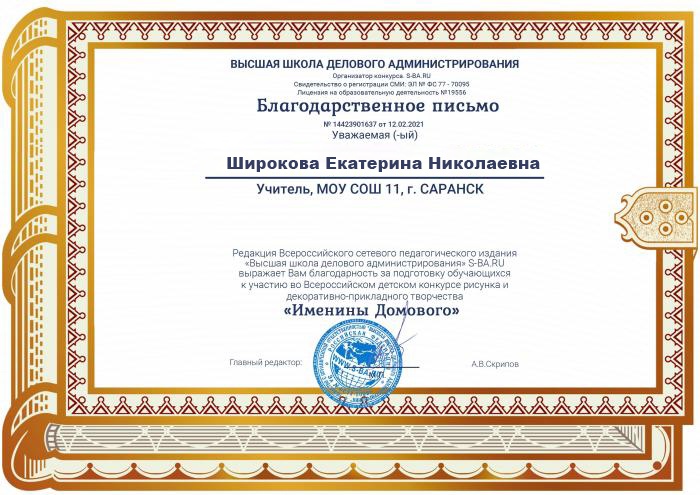 16. Муниципальный уровень
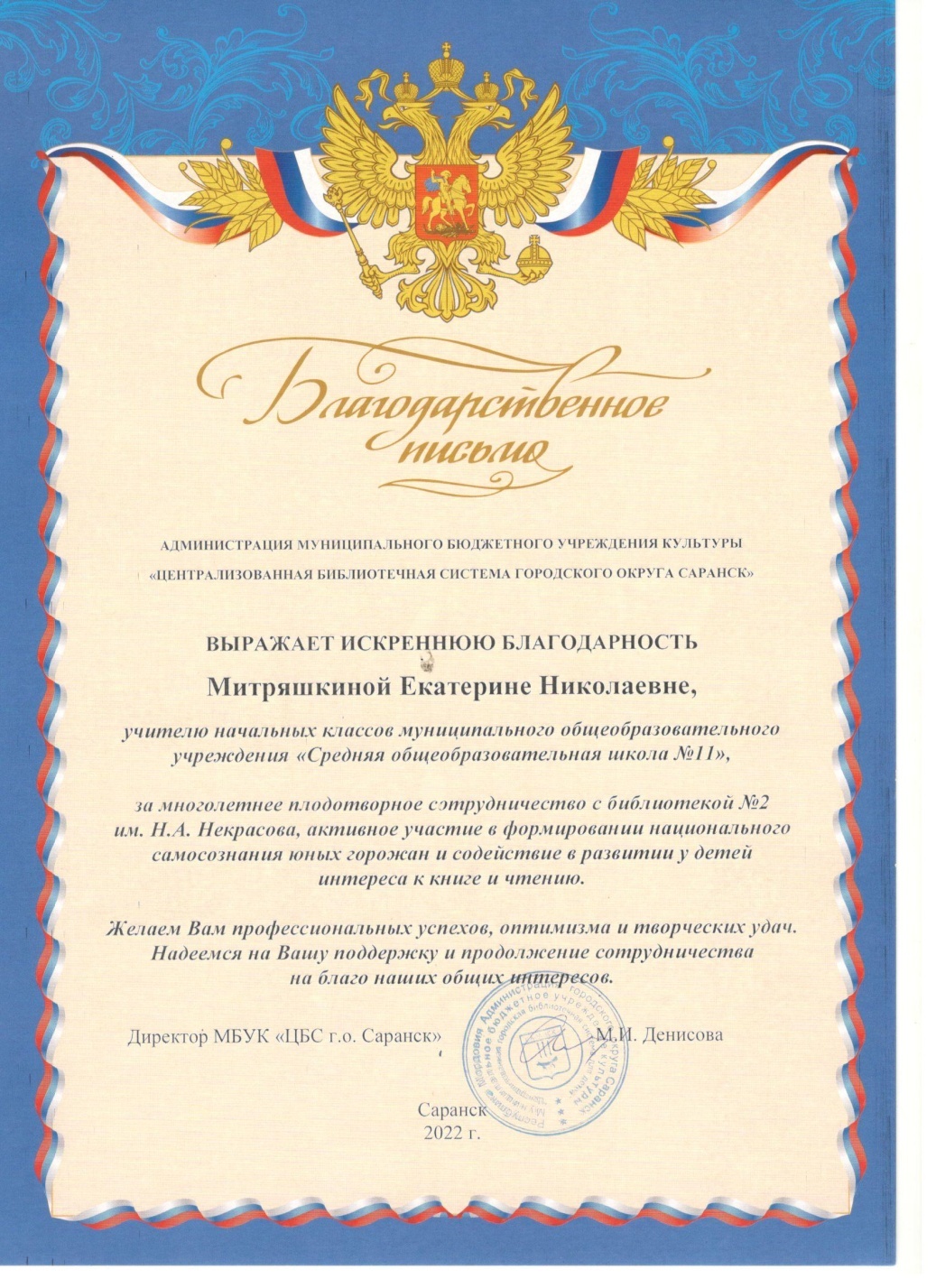 15. Республиканский уровень
15. Российский уровень